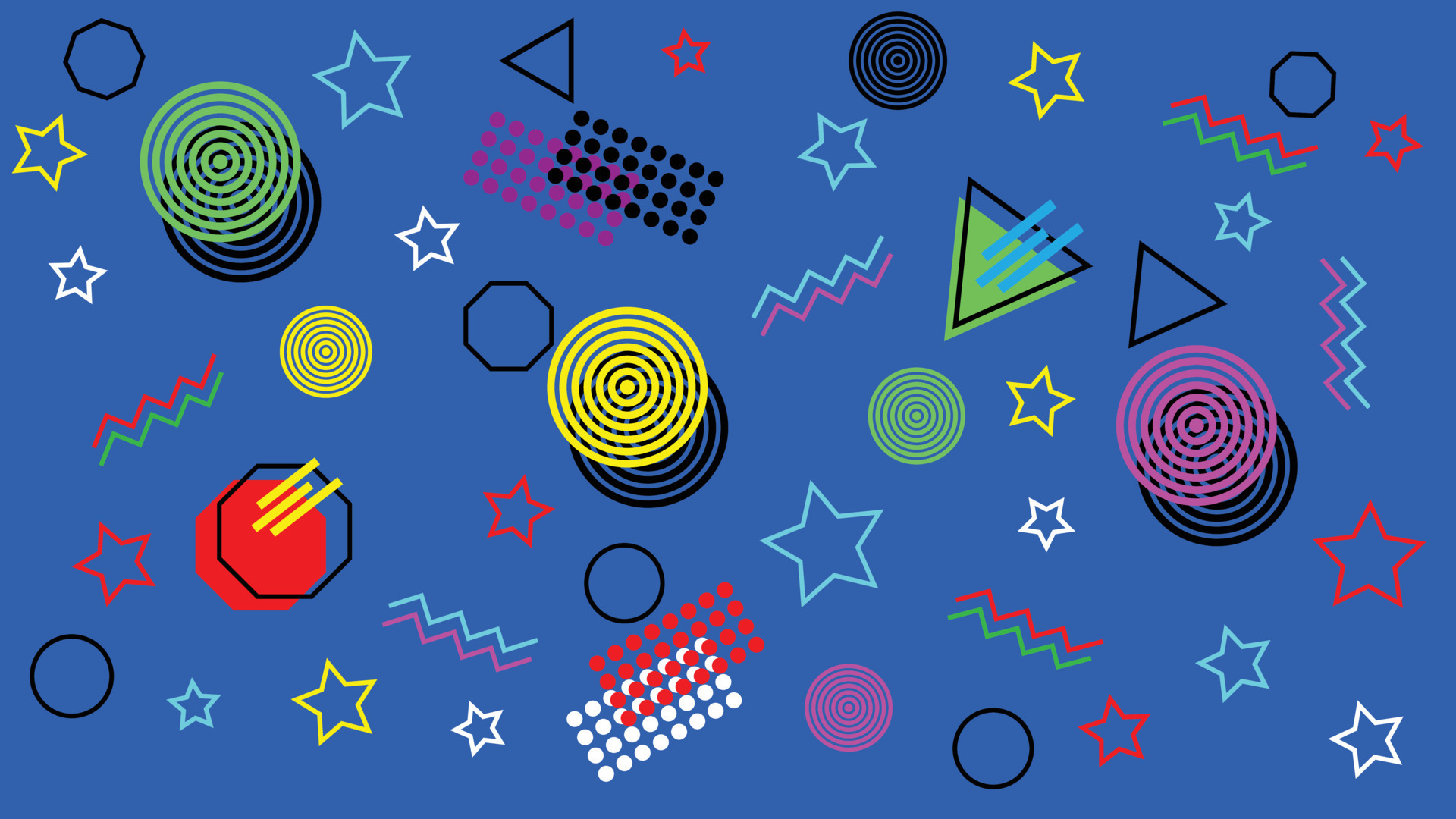 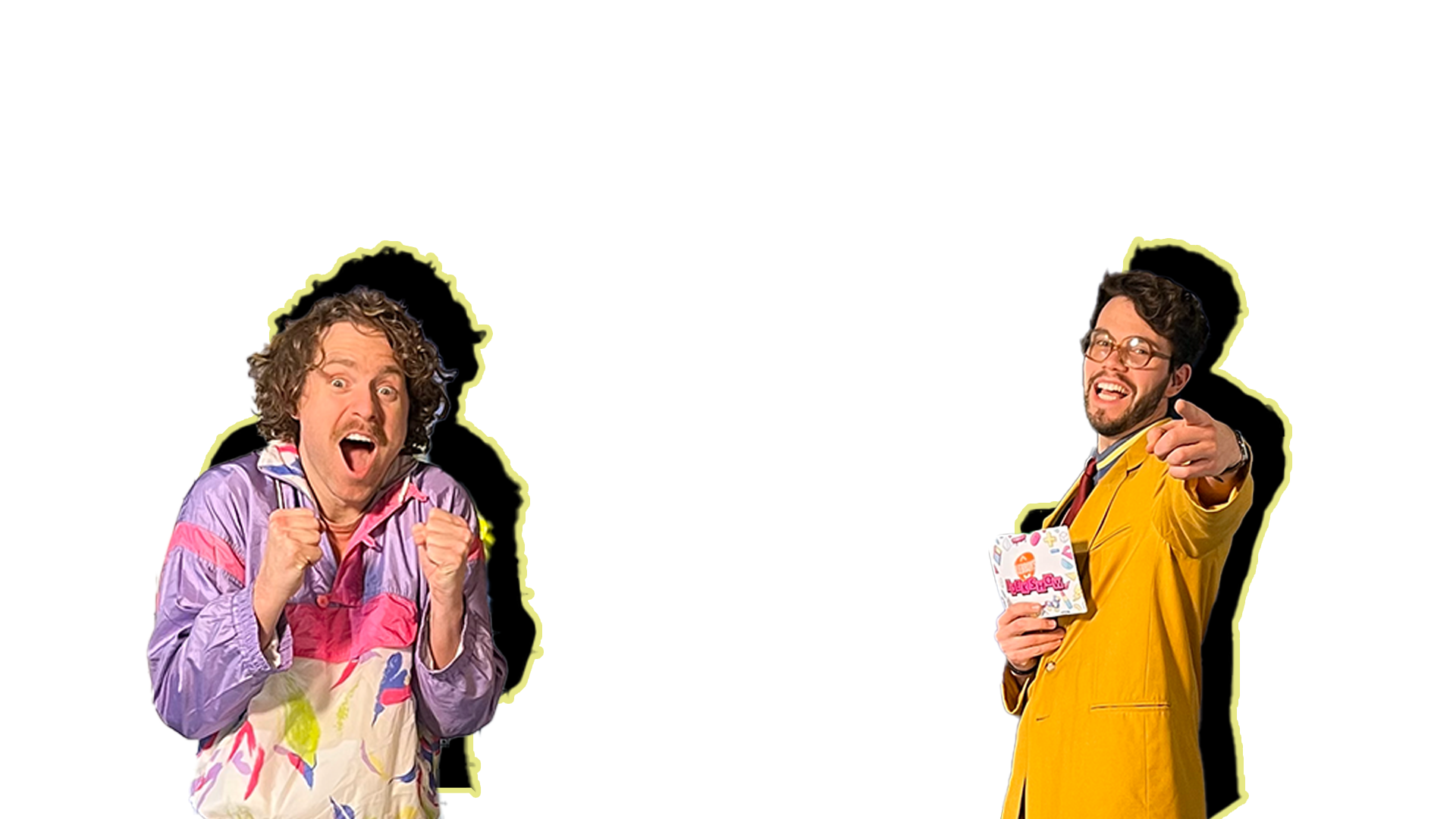 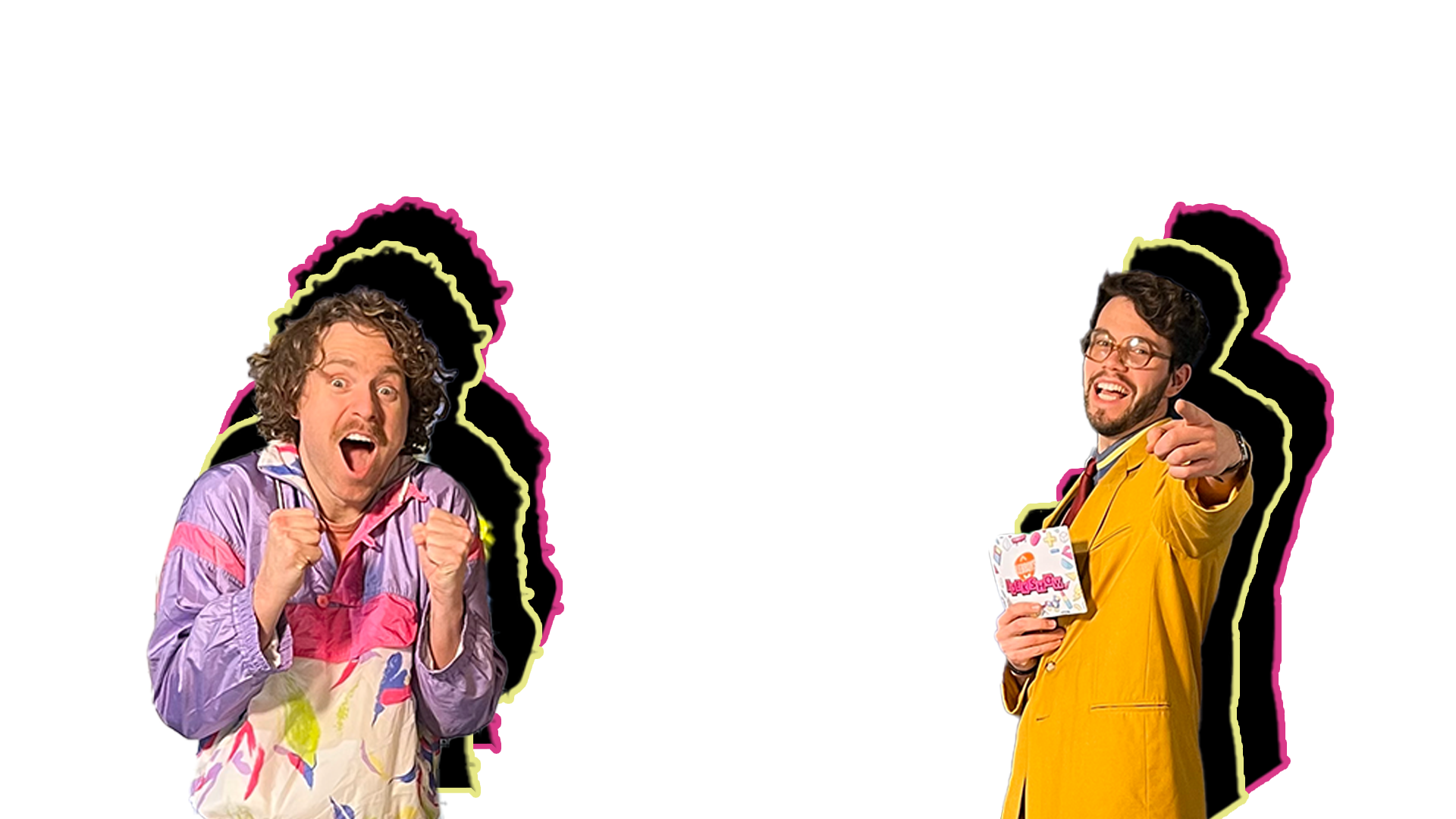 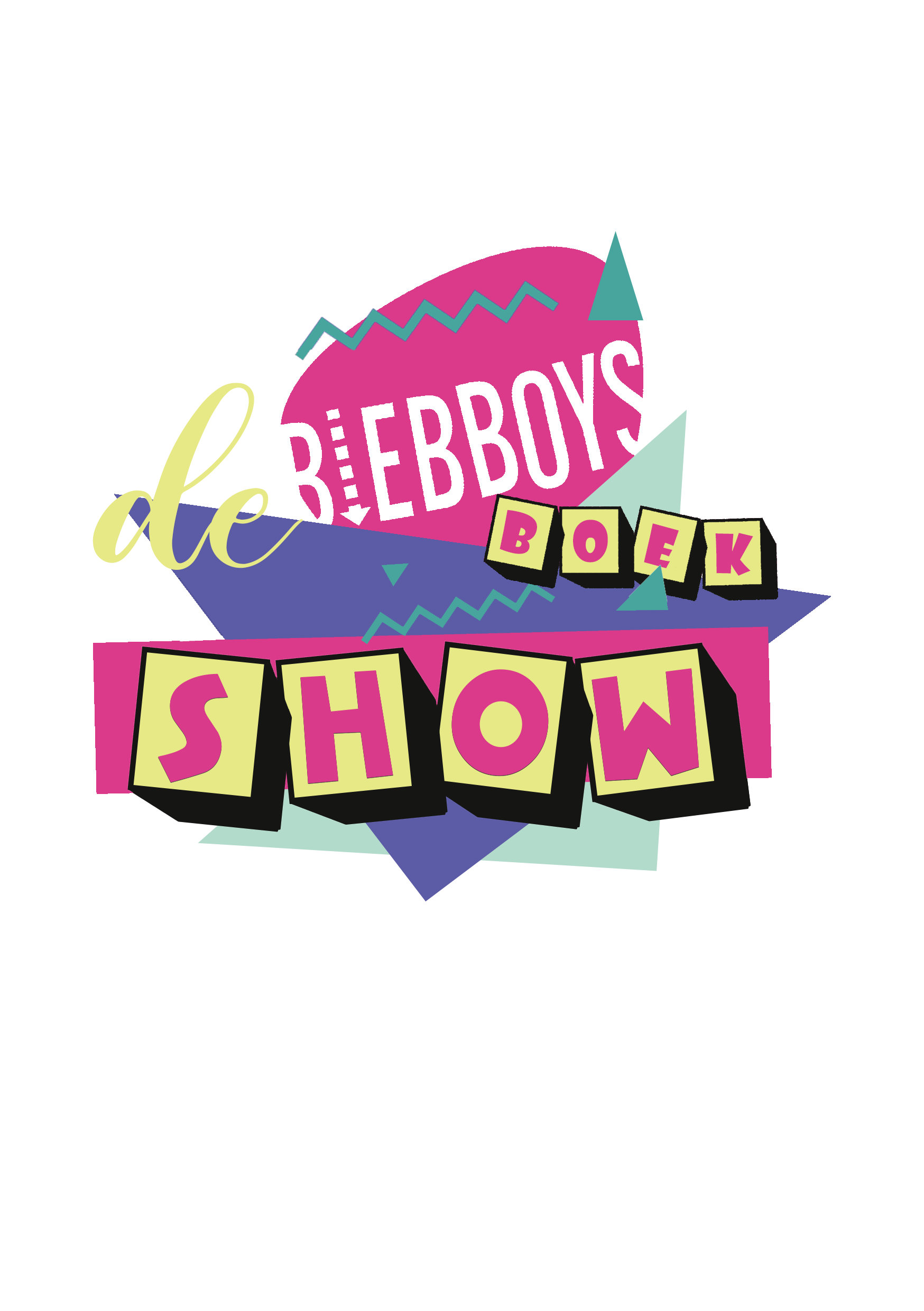 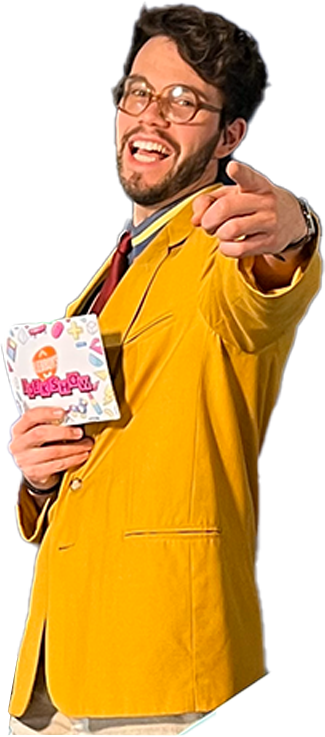 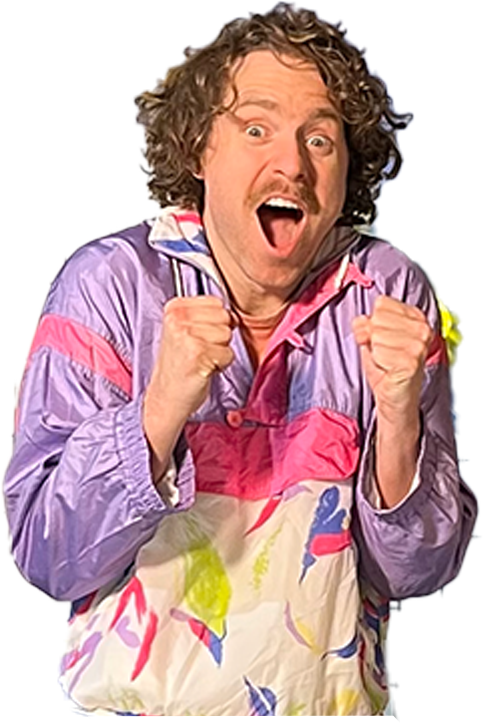 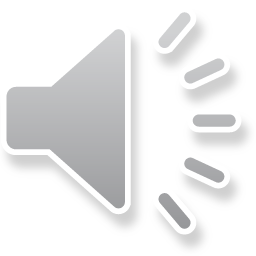 Geluid aan!
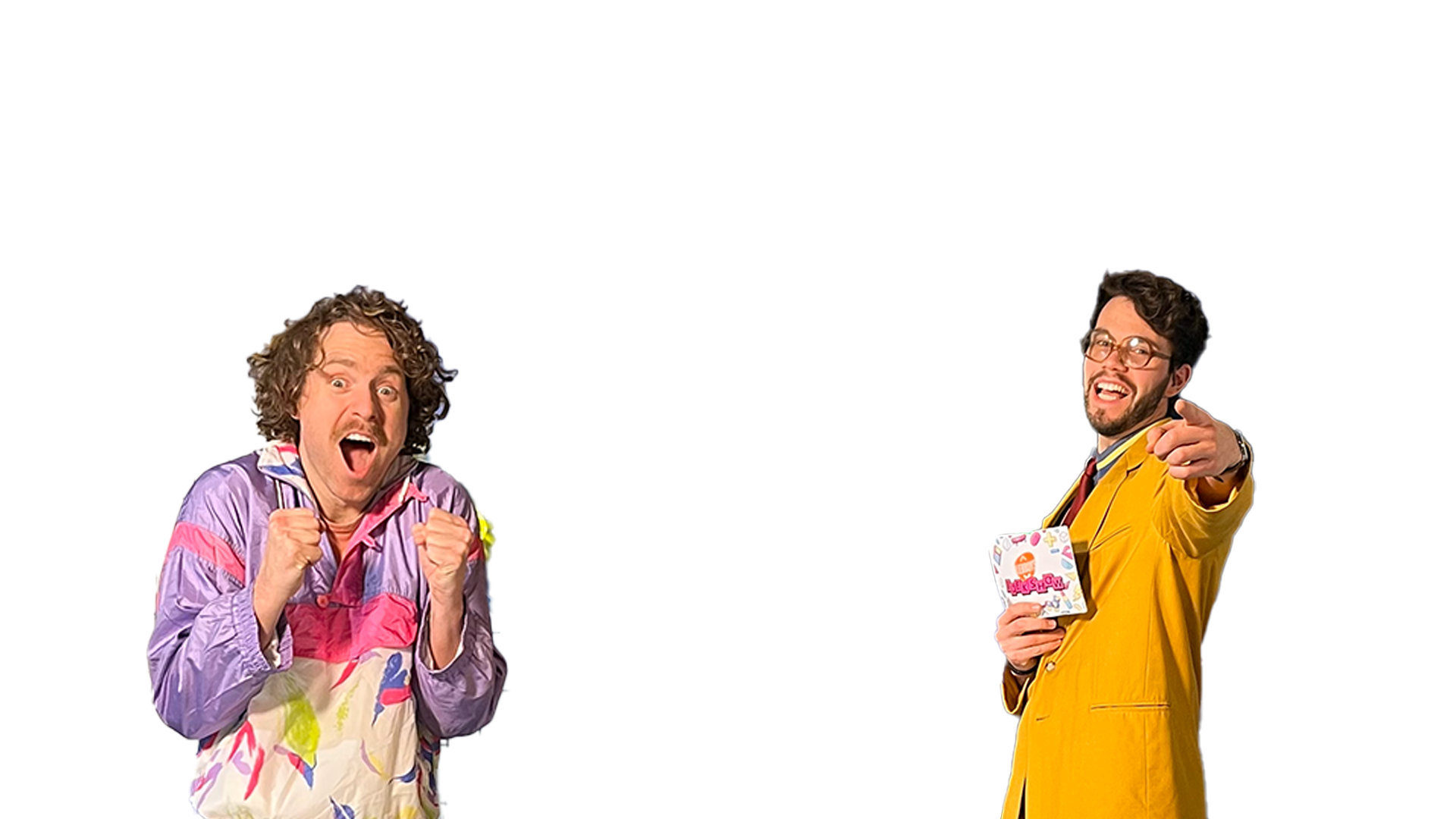 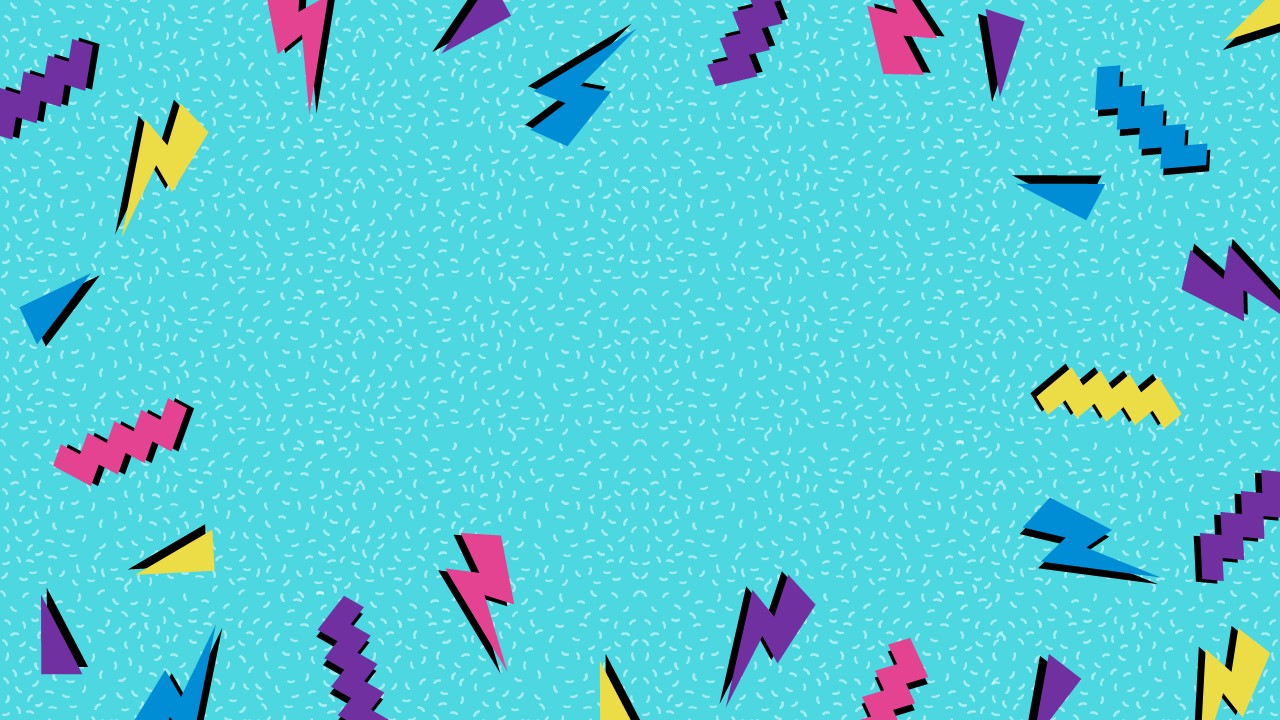 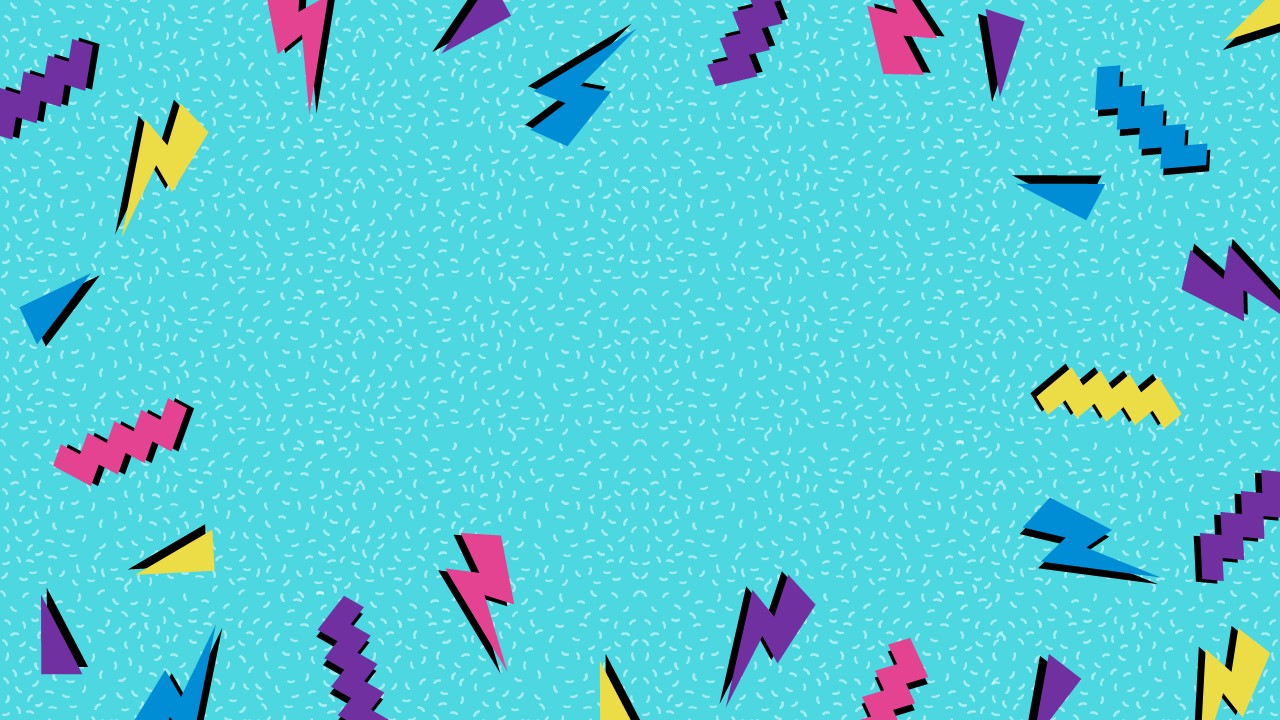 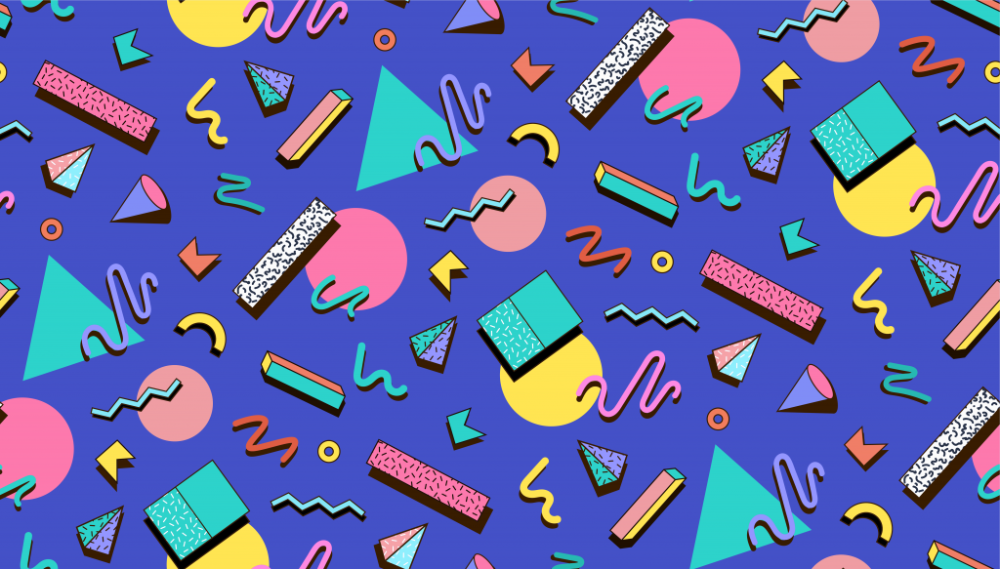 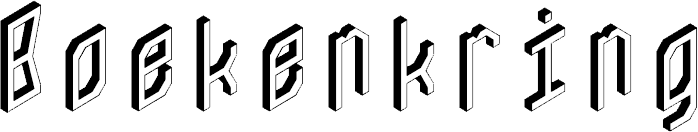 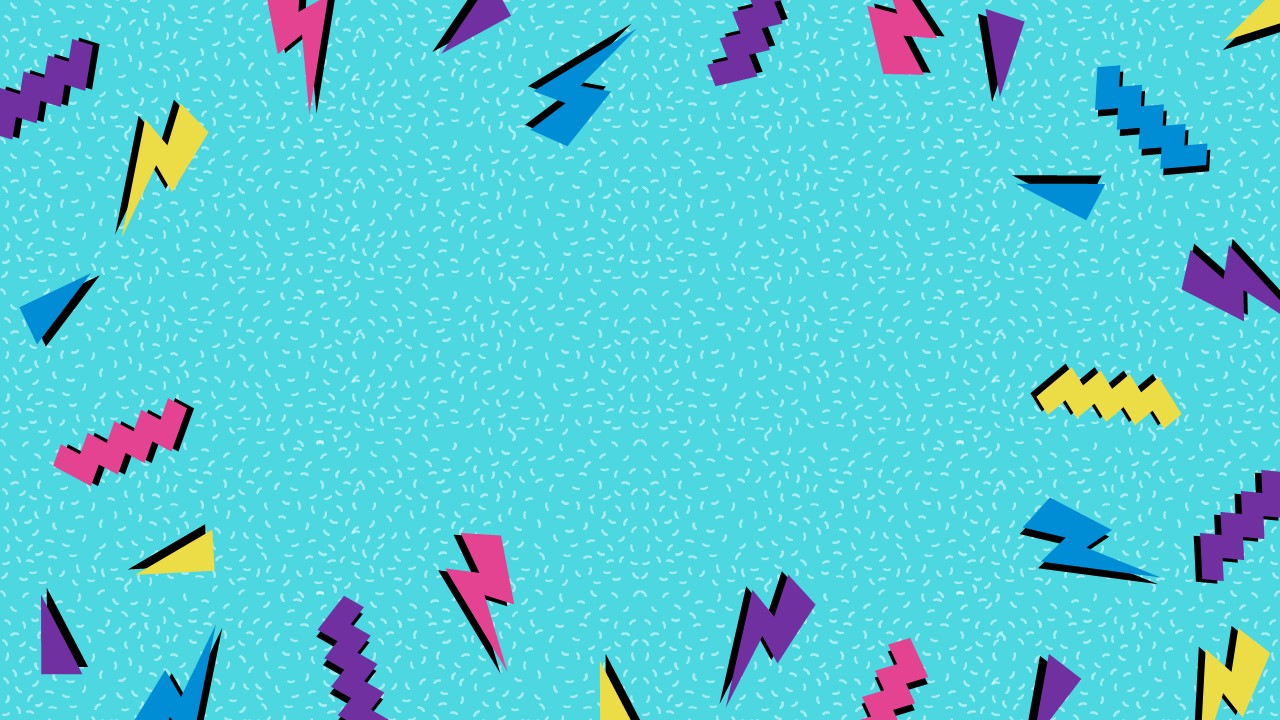 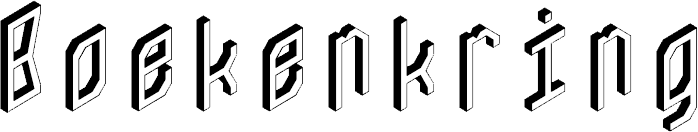 De boekenkring is té gek! Je leert in korte tijd veel nieuwe boeken kennen.
Door het doen van de boekenkring krijg je echt zin om te lezen! Je gebruikt hiervoor verschillende werkvormen in 2-tallen. Iedere boekenkring komen er vier 2-tallen aan de beurt.
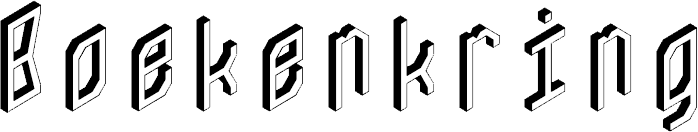 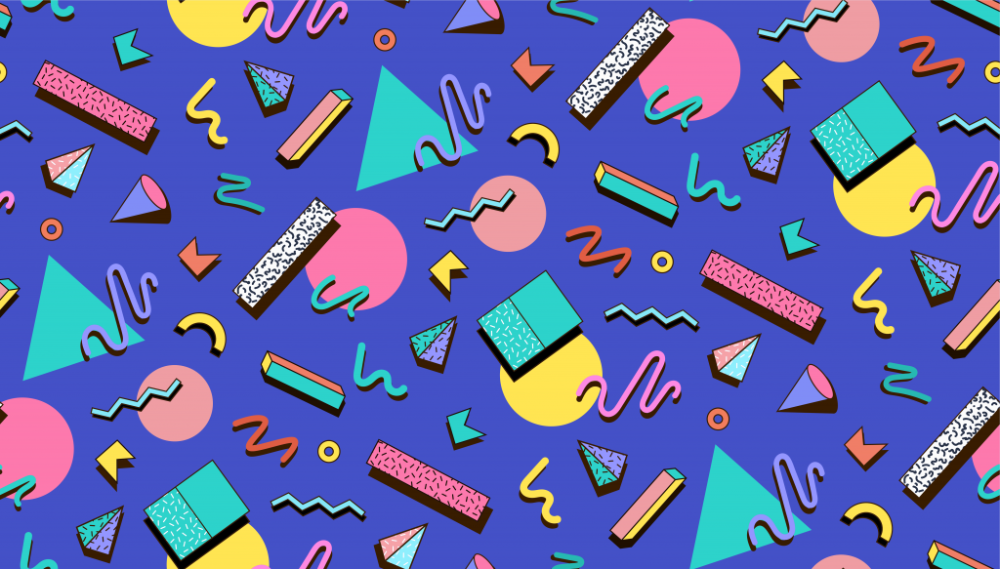 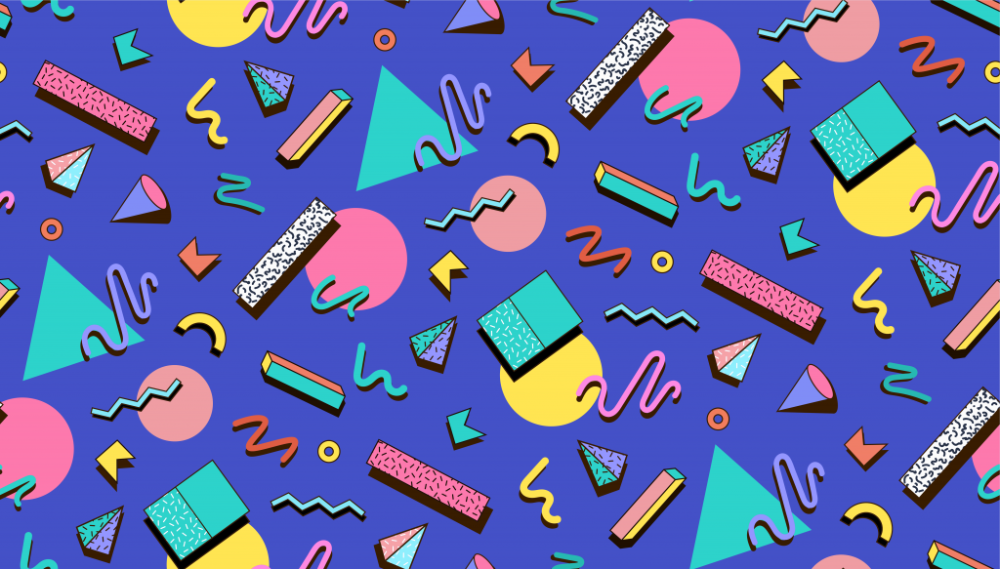 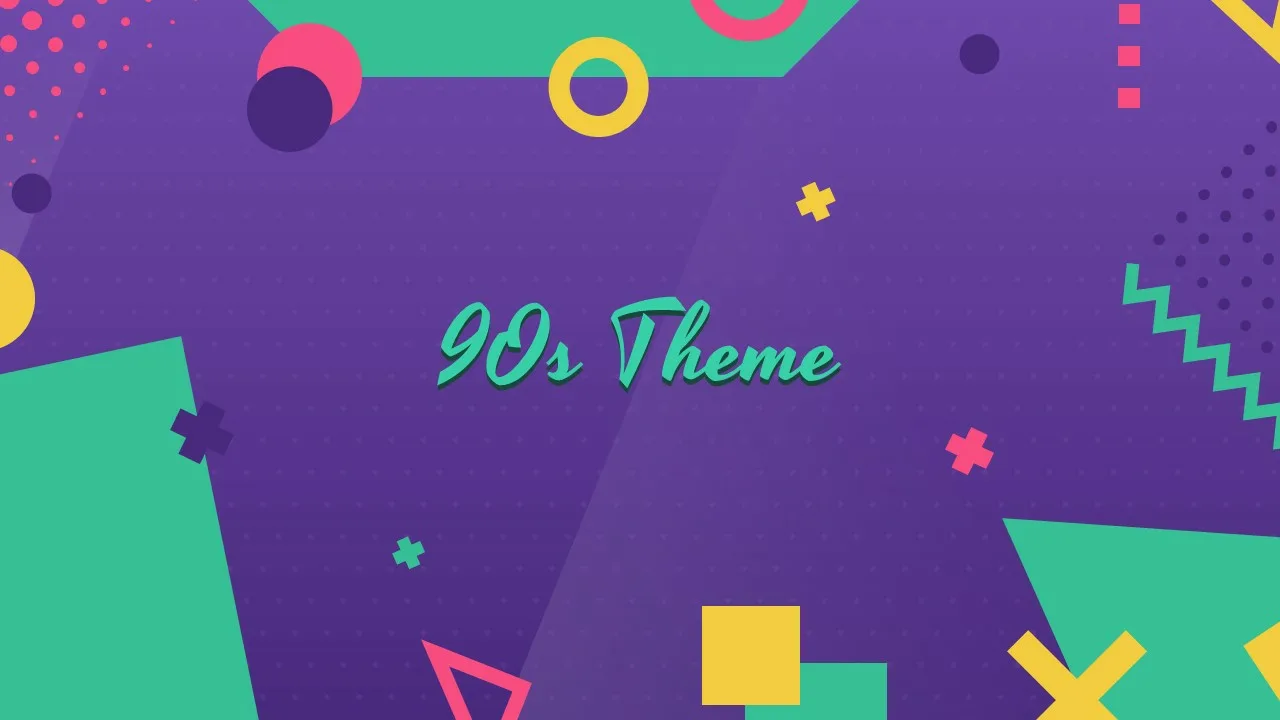 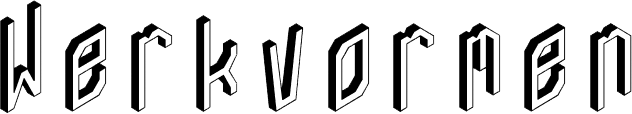 Klas beslist
Weesboek
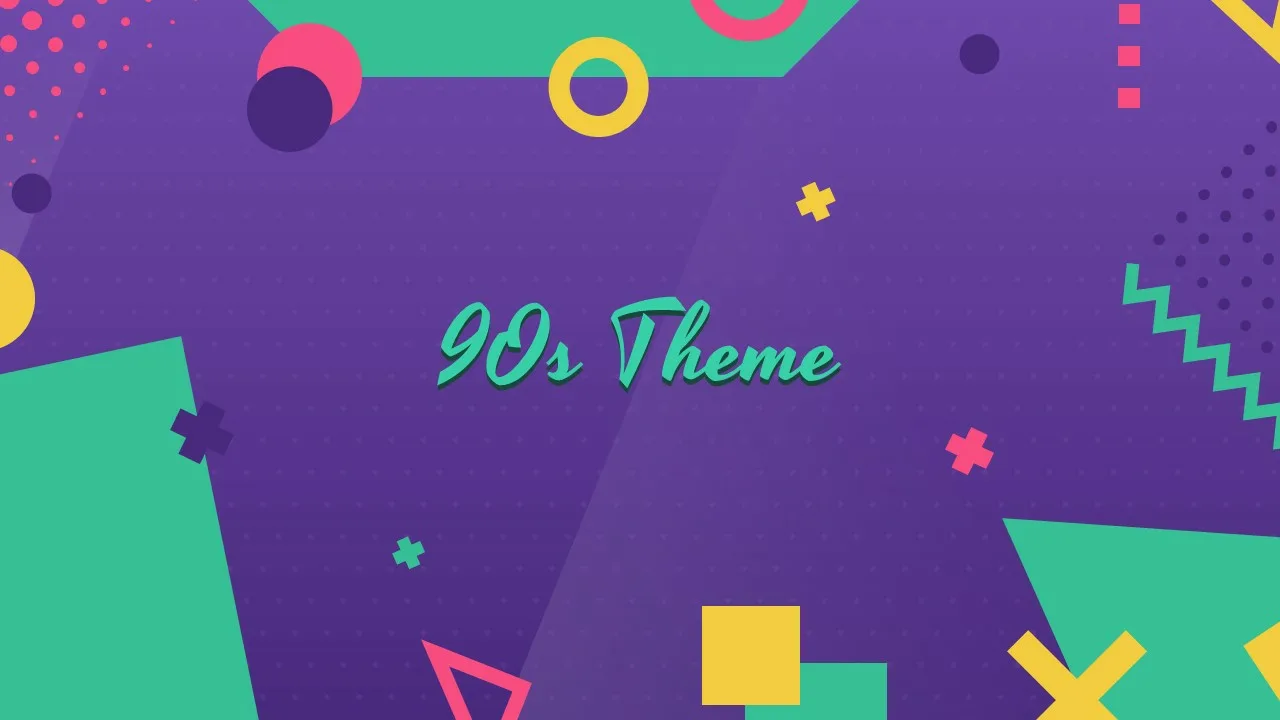 Rappen/
voordragen
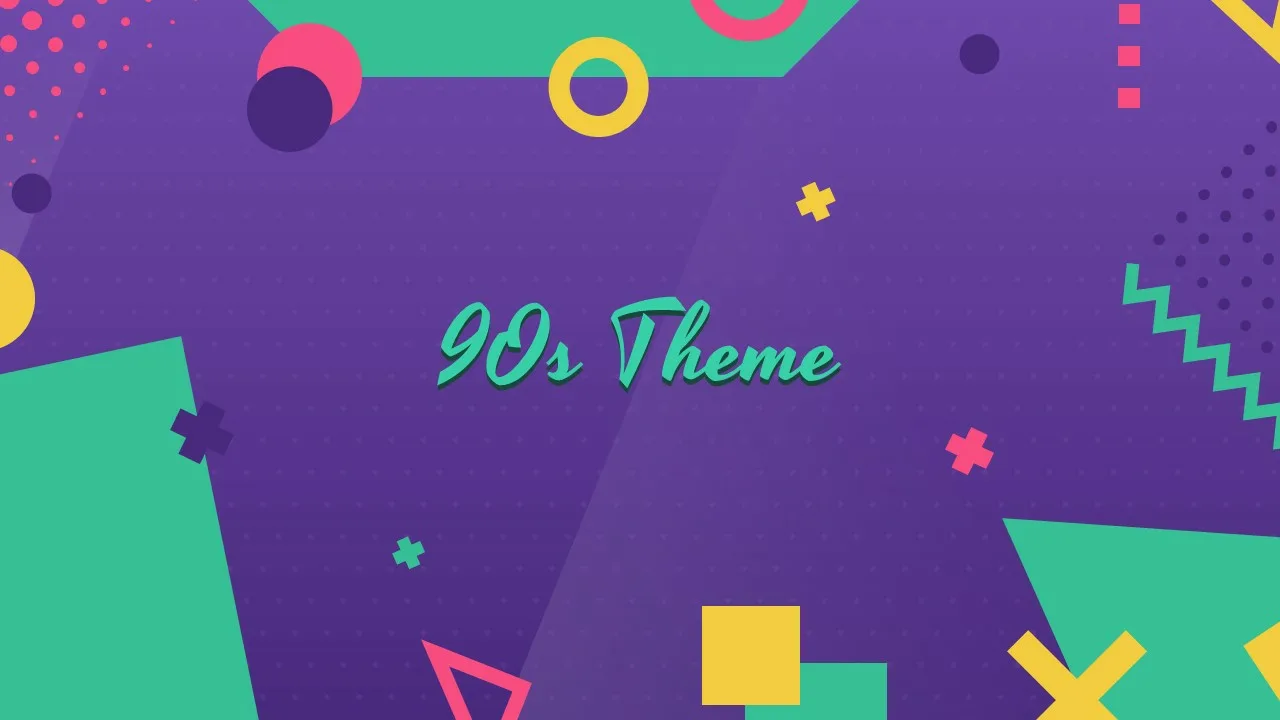 Waar/Niet waar
Quiz
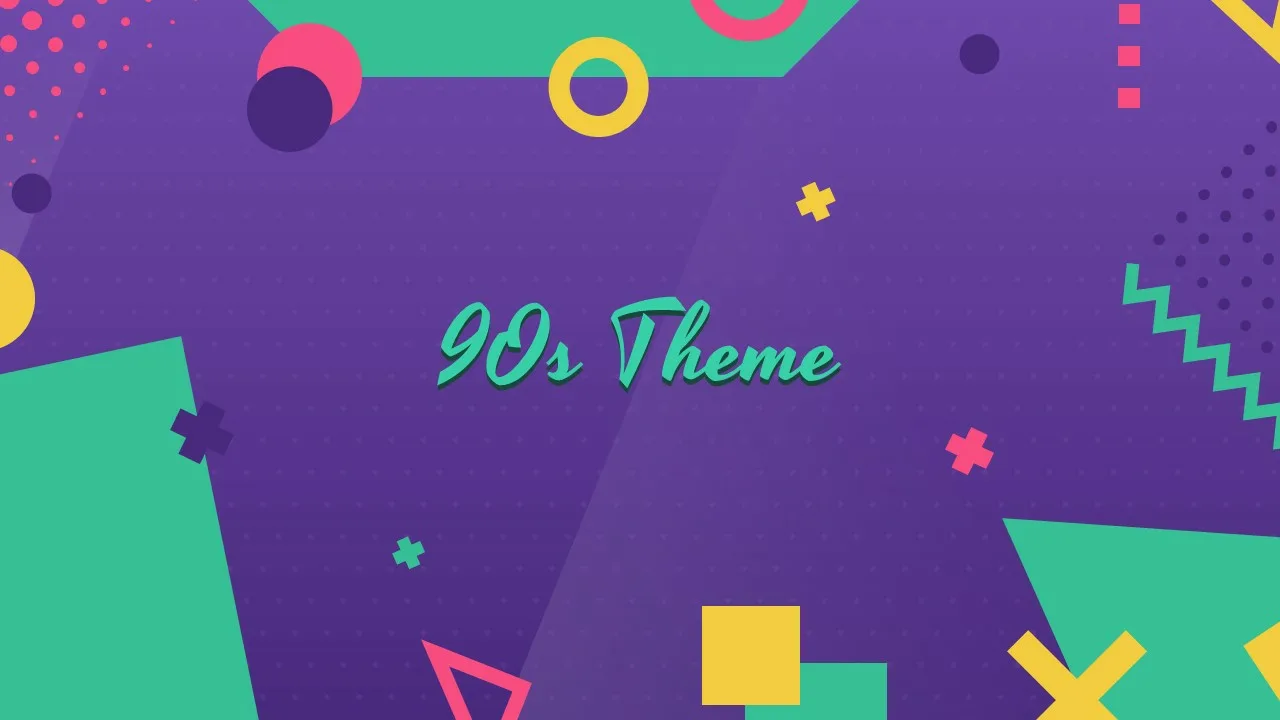 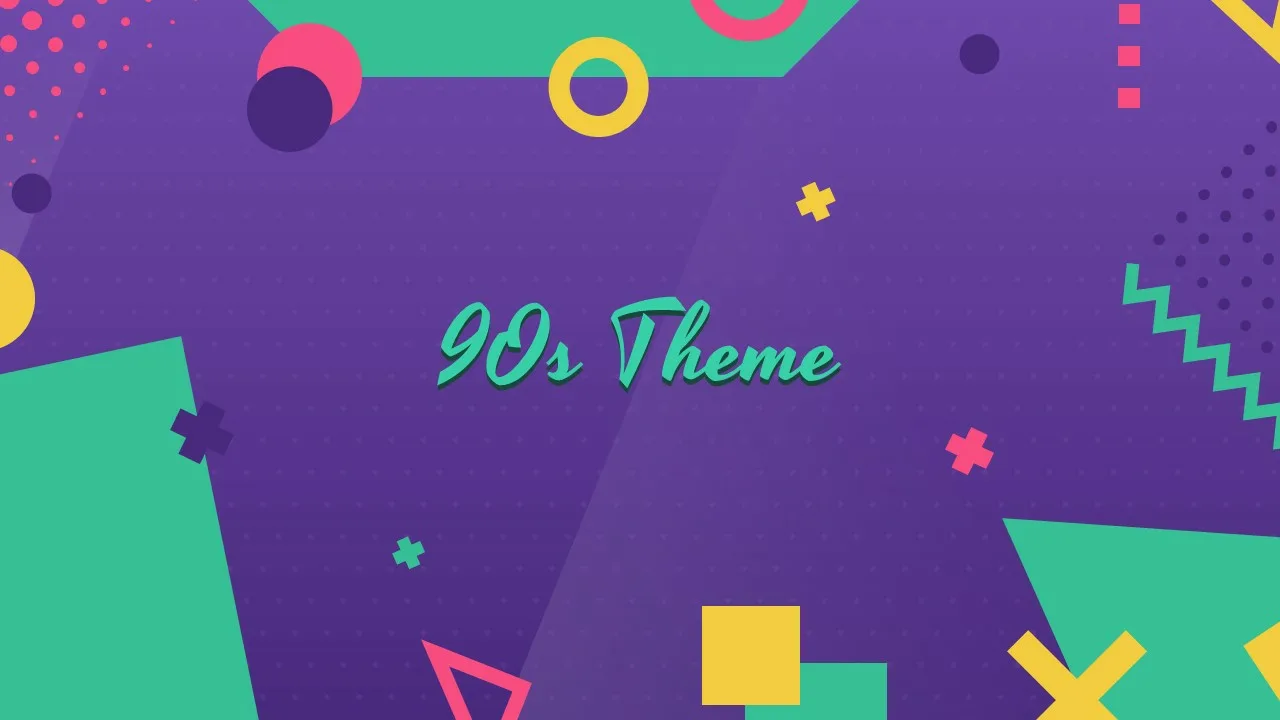 Wist je dat…
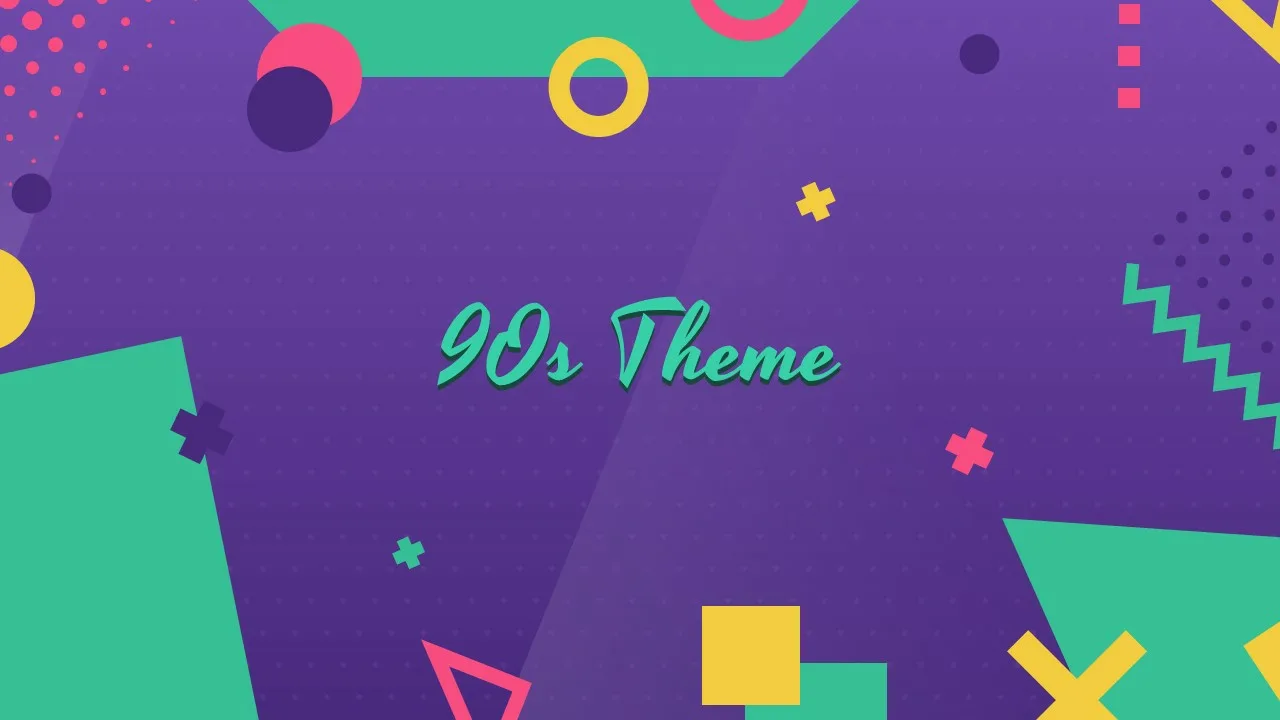 Voordragen
Reclame
Uitbeeld-tolk
Scéne 
naspelen
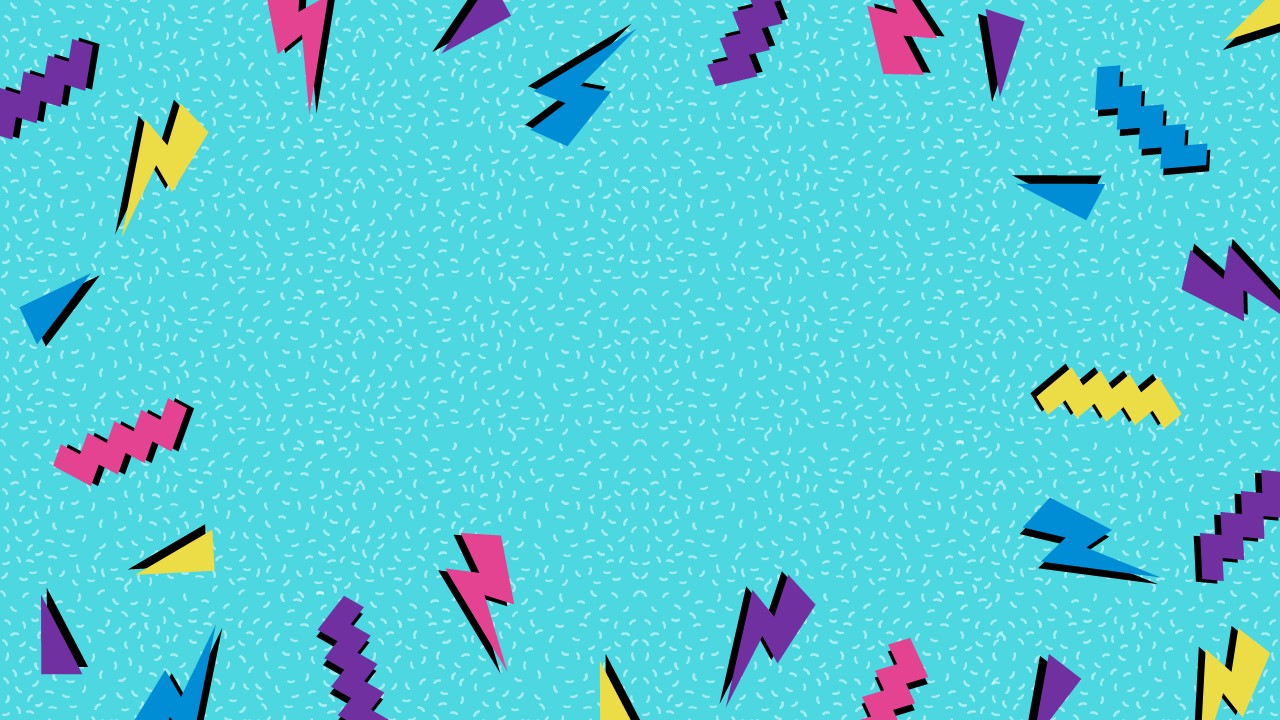 Theaterlezen
Tableau vivant
Onderdeel 1
- Maak 2-tallen
- Kies per 2-tal een boek die één van jullie 
   gelezen heeft
- Kies een werkvormkaart dat past bij het boek
- Presenteer in 5 minuten je gekozen boek
Onderdeel 1
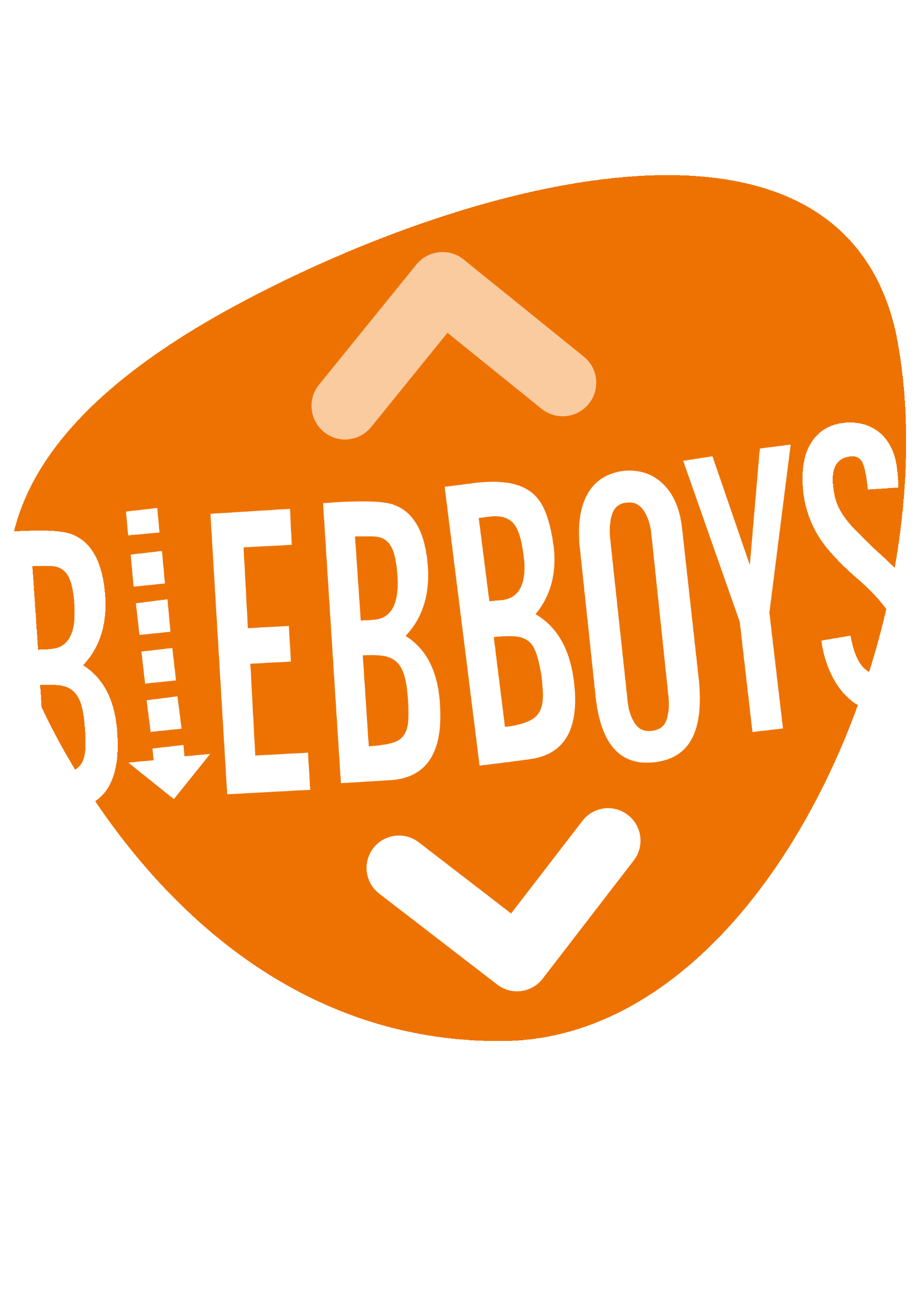 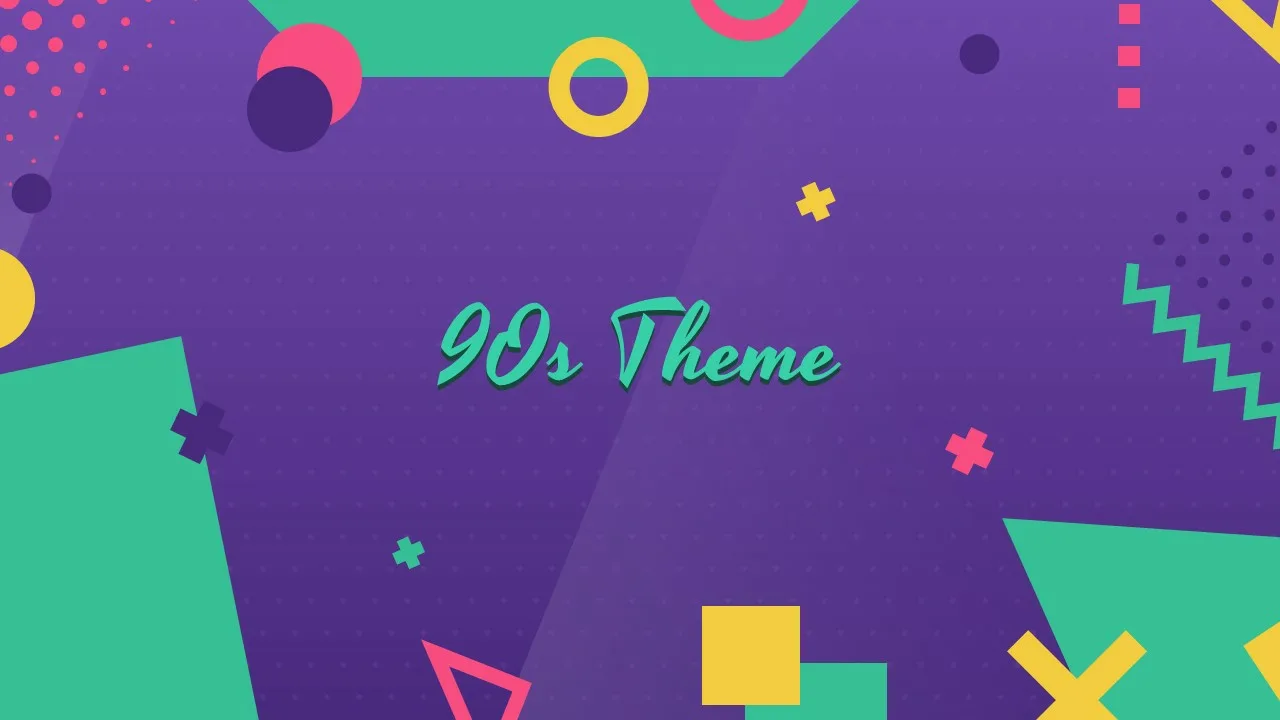 - Maak 2-tallen
- Kies per 2-tal een boek dat één van jullie 
   gelezen heeft
- Kies een werkvormkaart die past bij het boek
- Presenteer in 5 minuten je gekozen boek
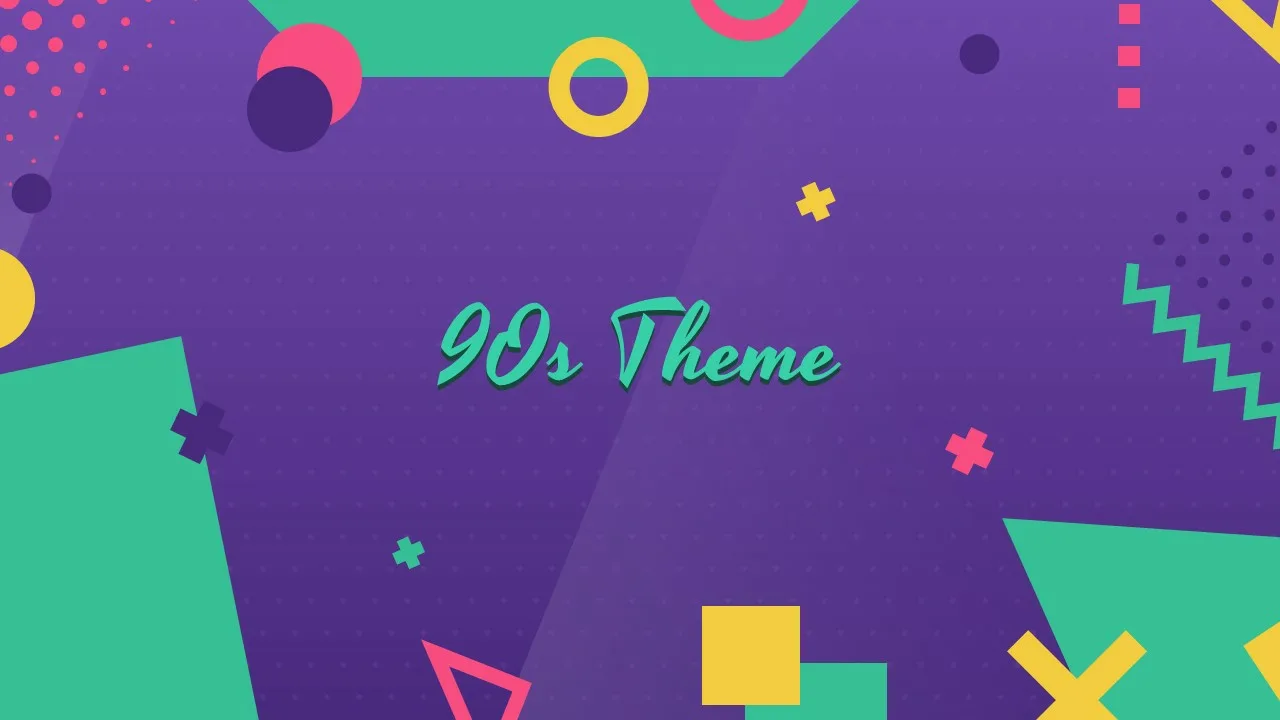 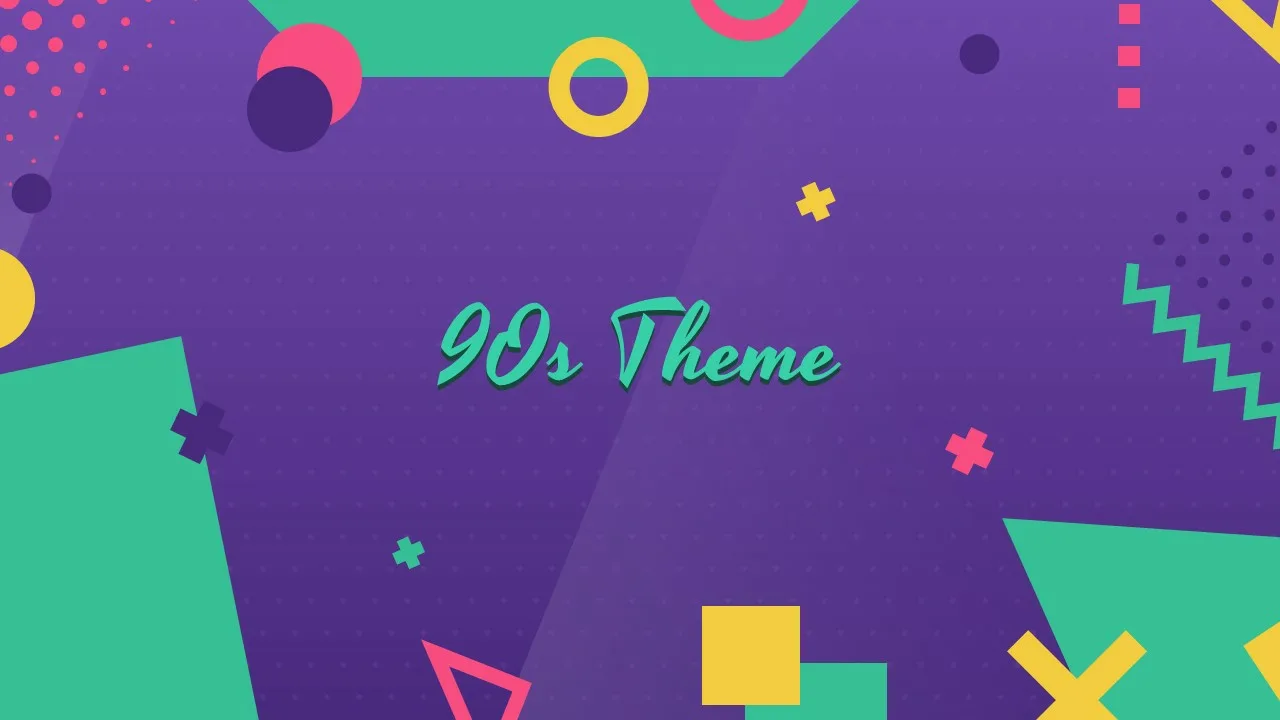 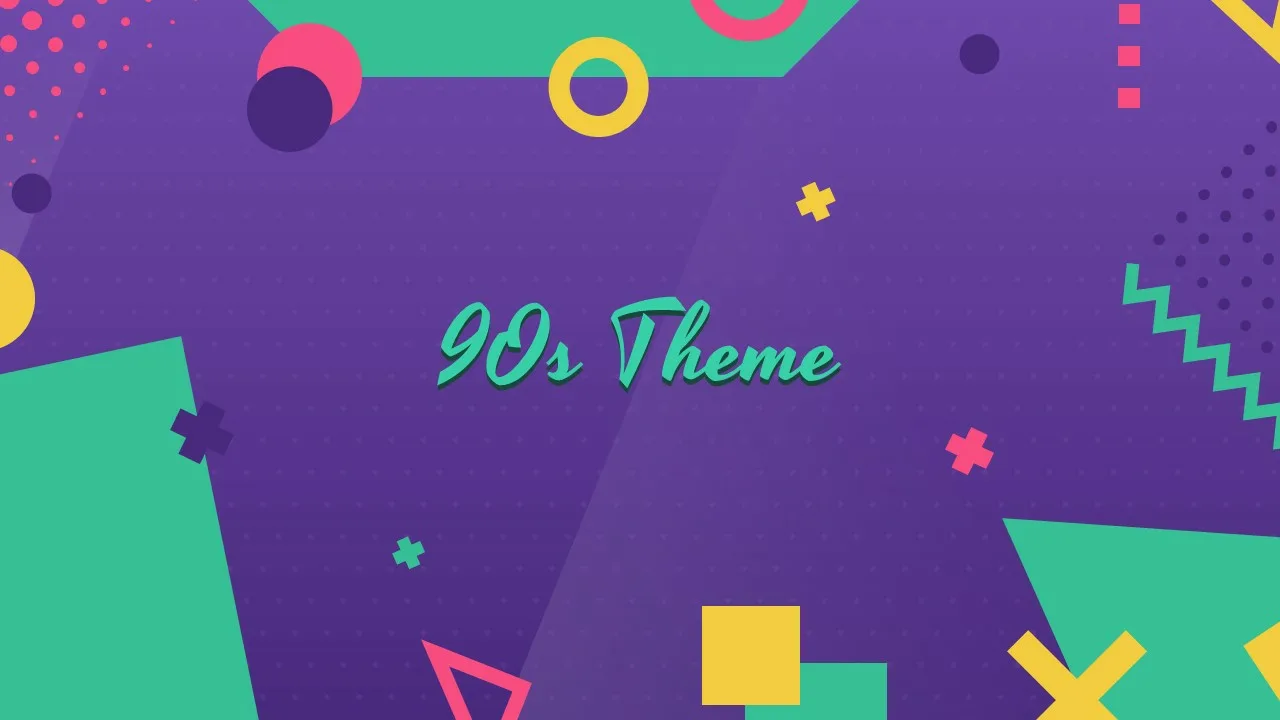 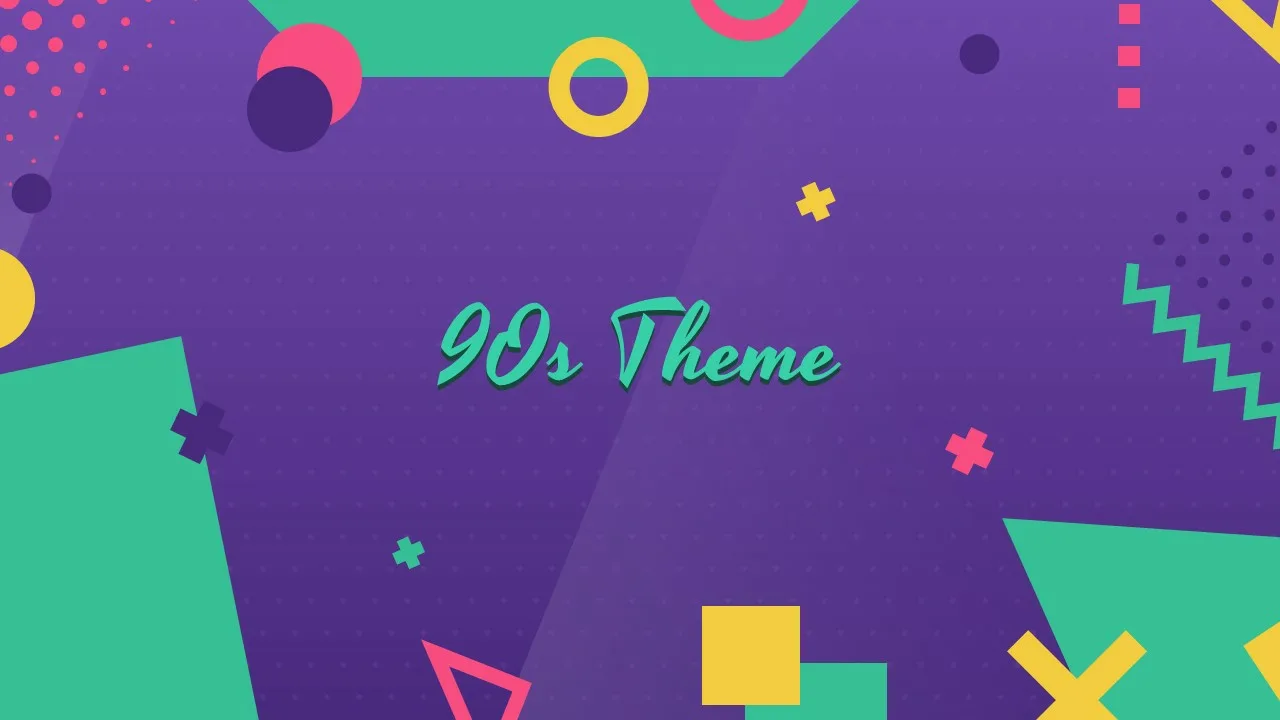 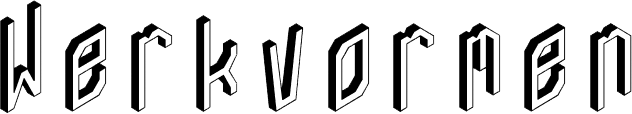 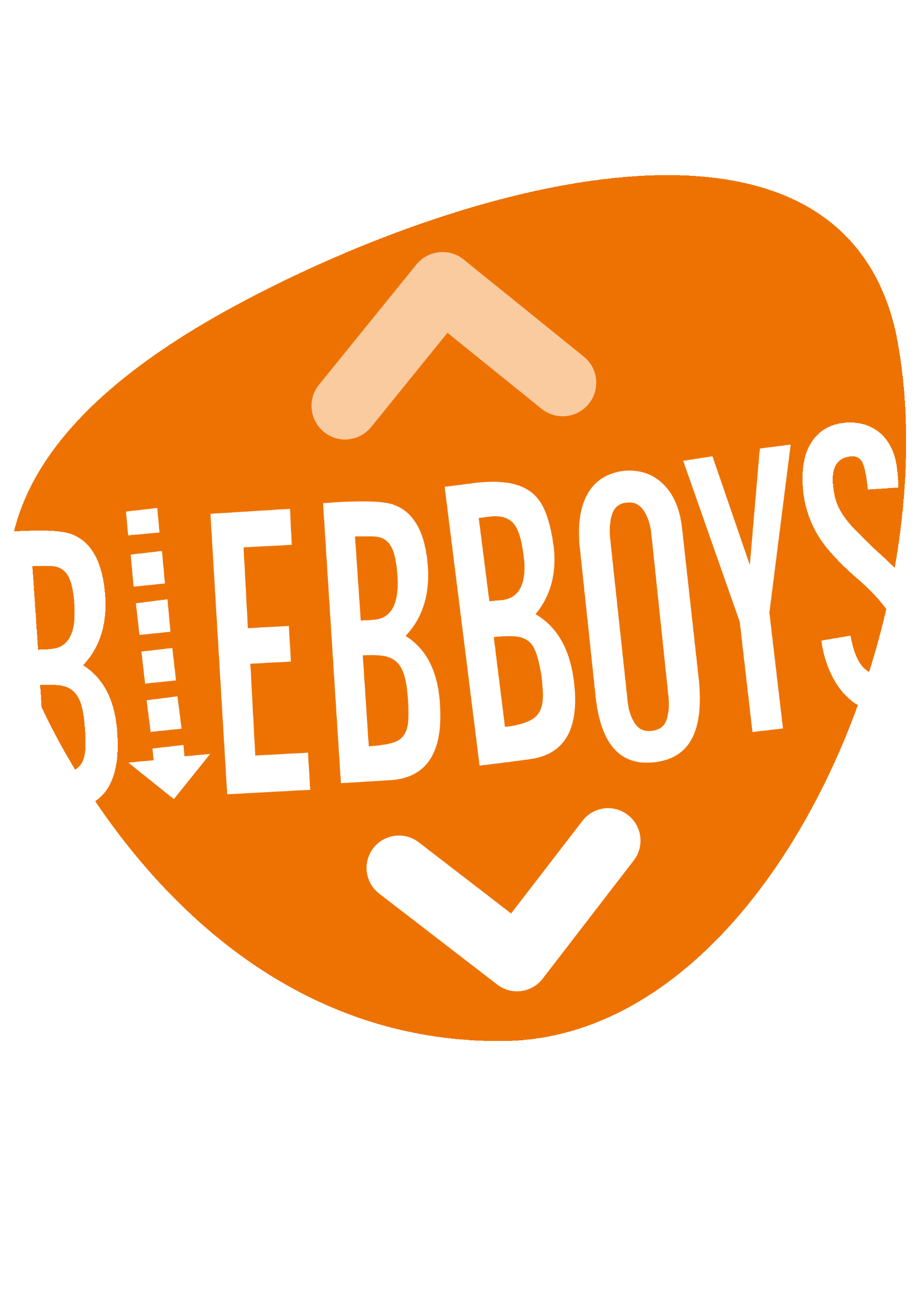 Onderdeel 2
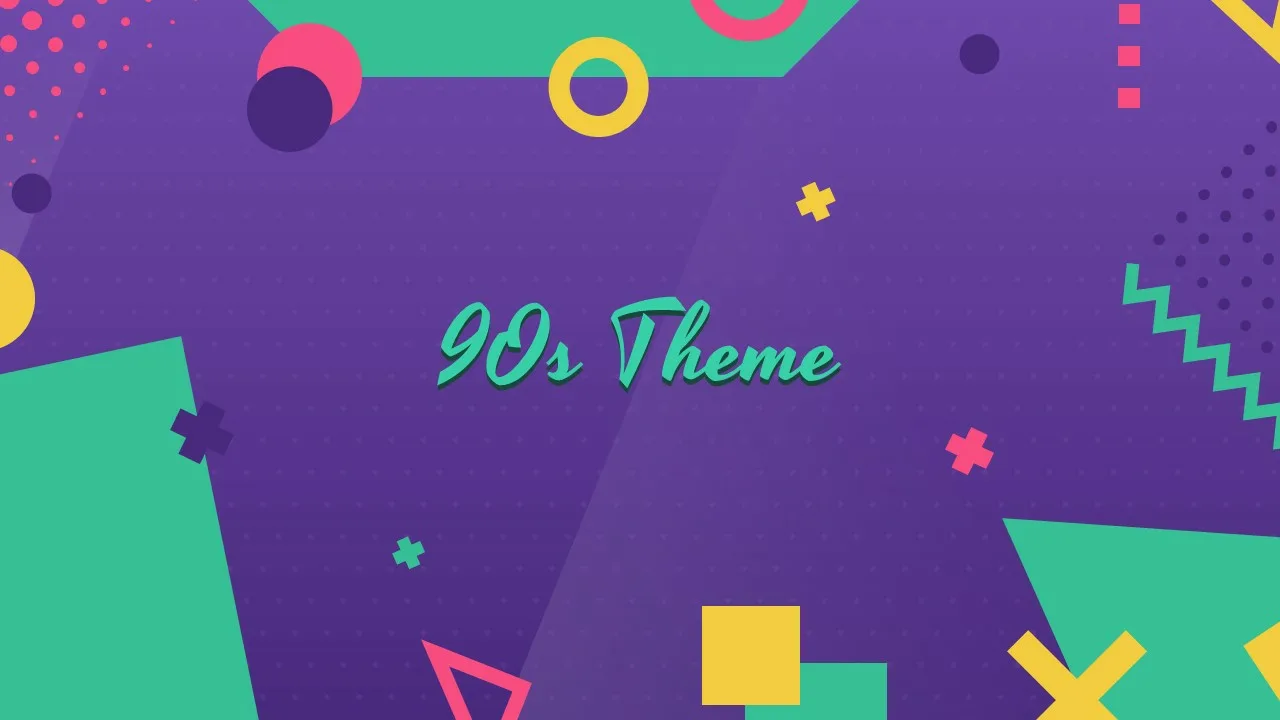 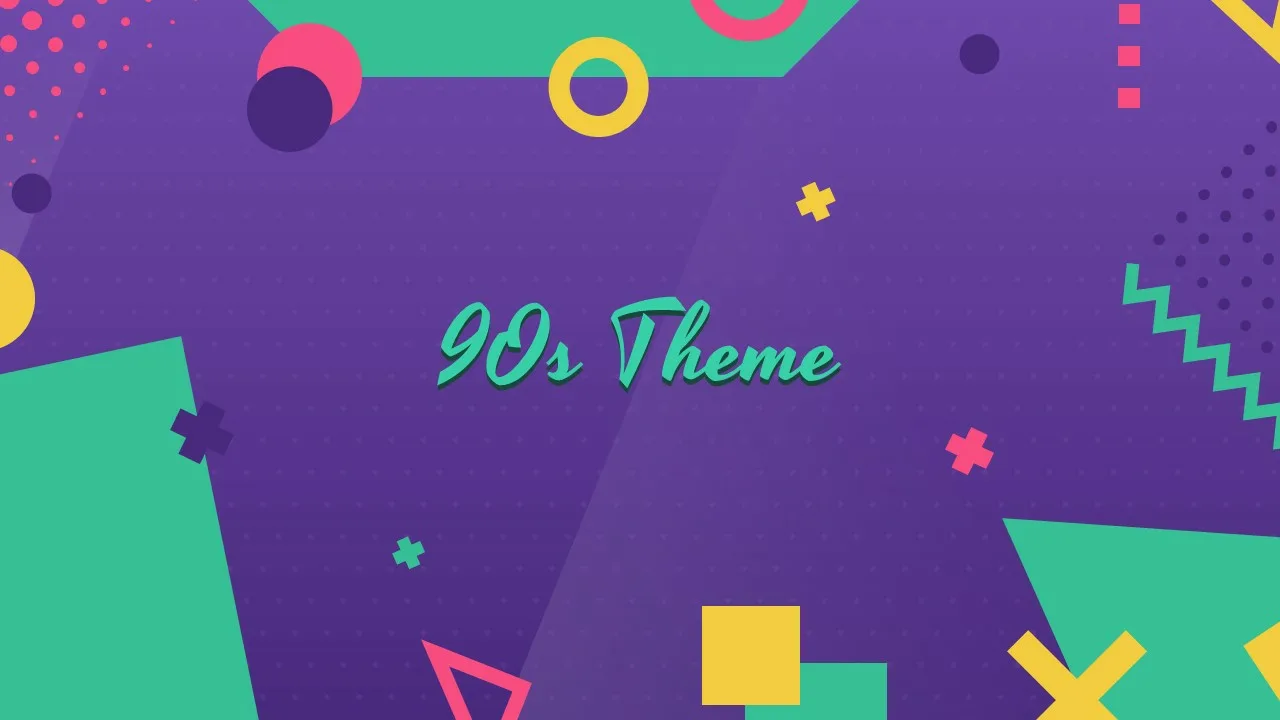 - Maak 2-tallen
- Kies per 2-tal een boek van de juf of meester
- Kies een werkvormkaart
- Presenteer in 5 minuten je gekozen boek
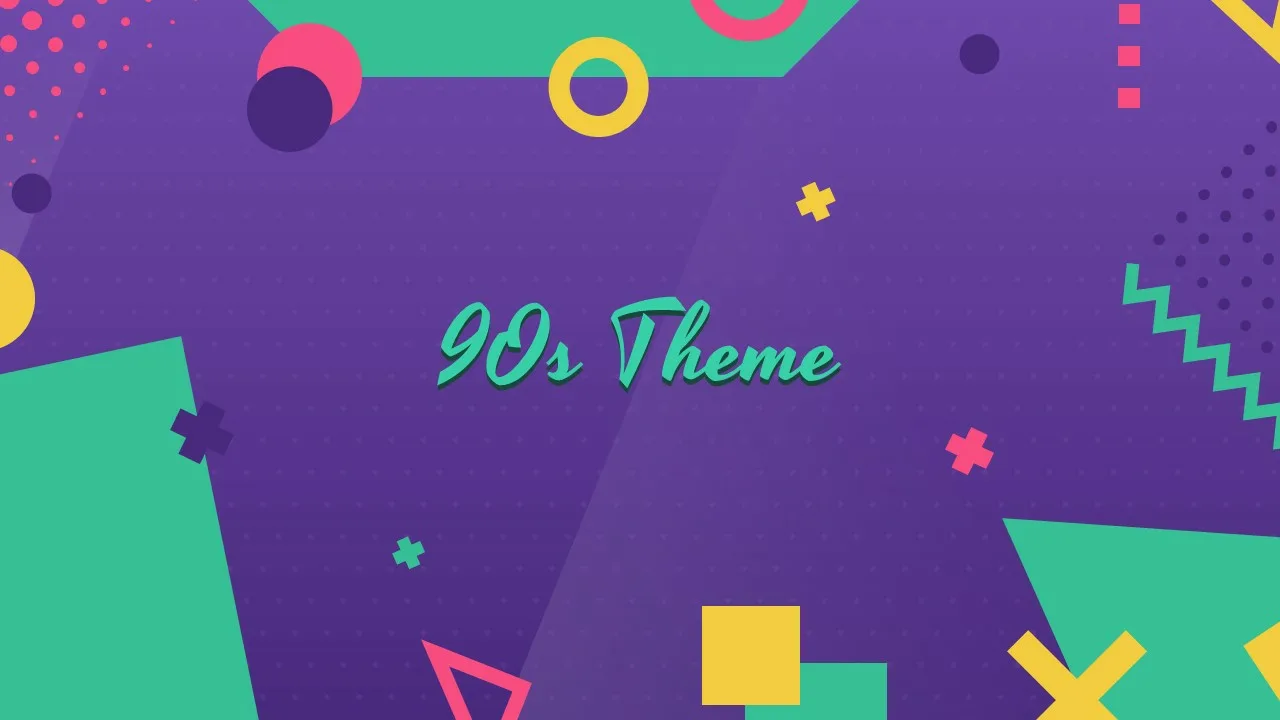 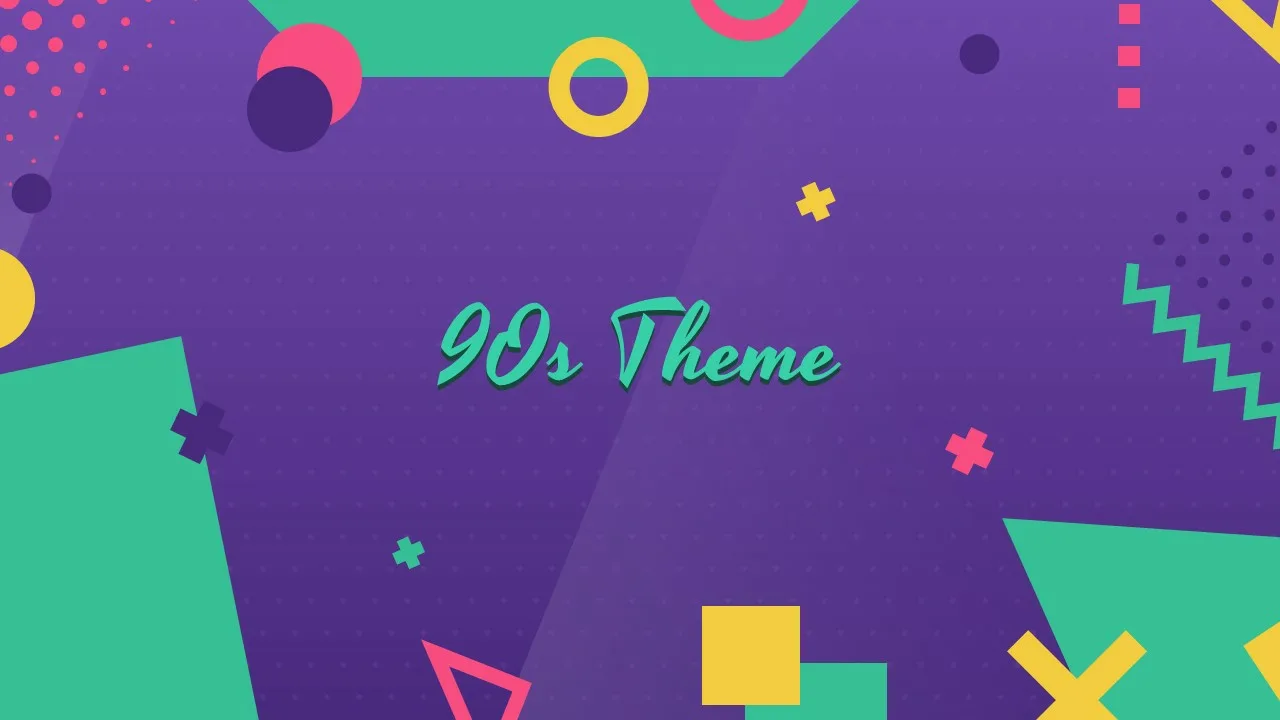 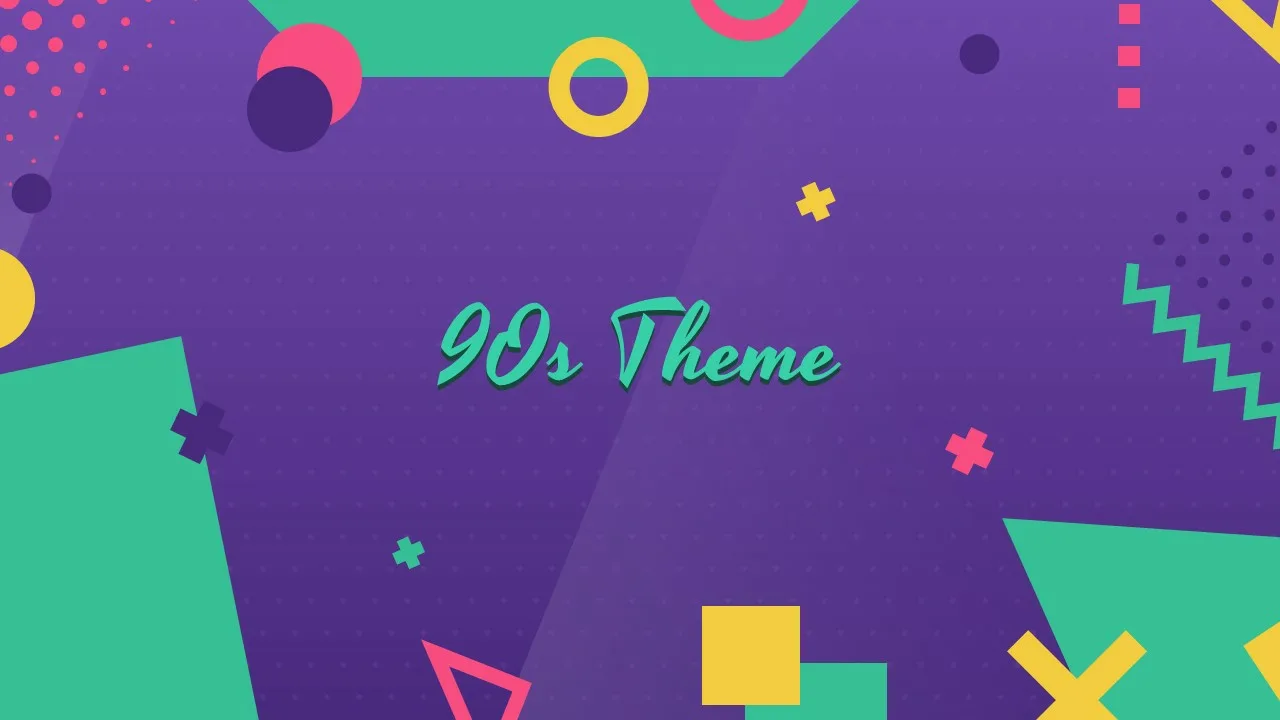 Onderdeel 3
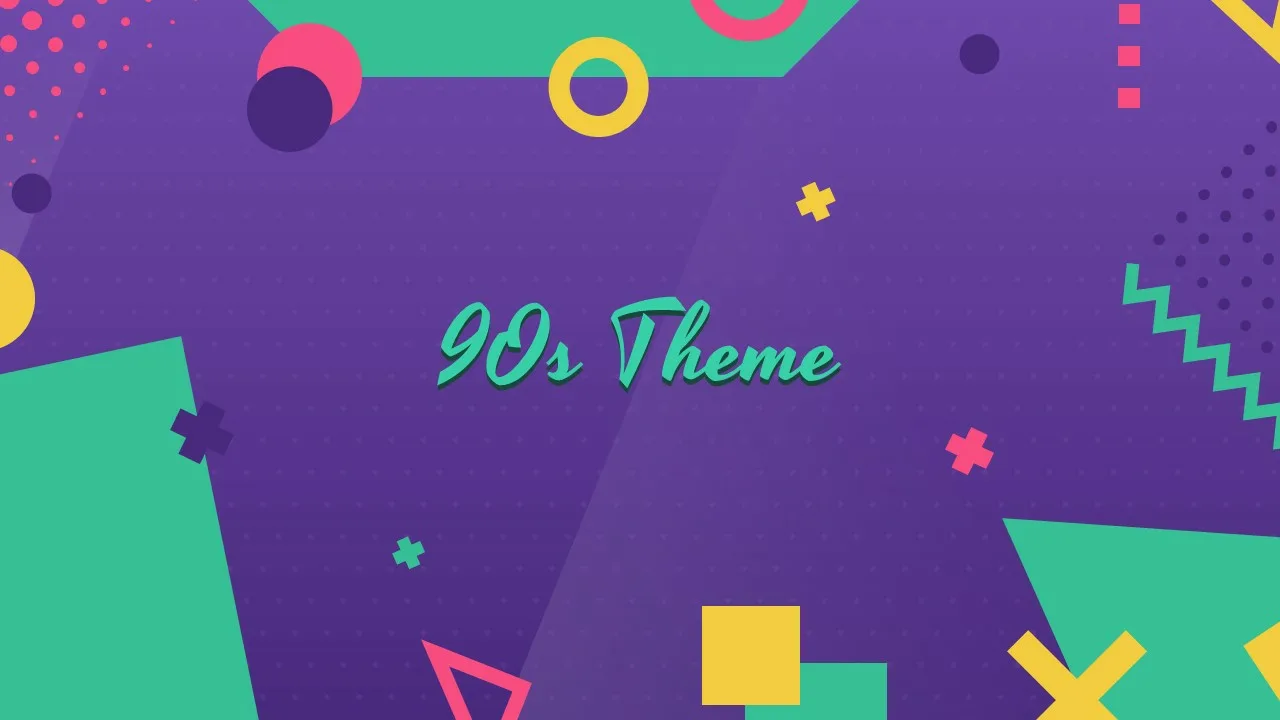 Deze is voor de juf of meester:
- Kies twee boeken
- Kies per boek een werkvormkaart
- Presenteer 5 minuten per boek
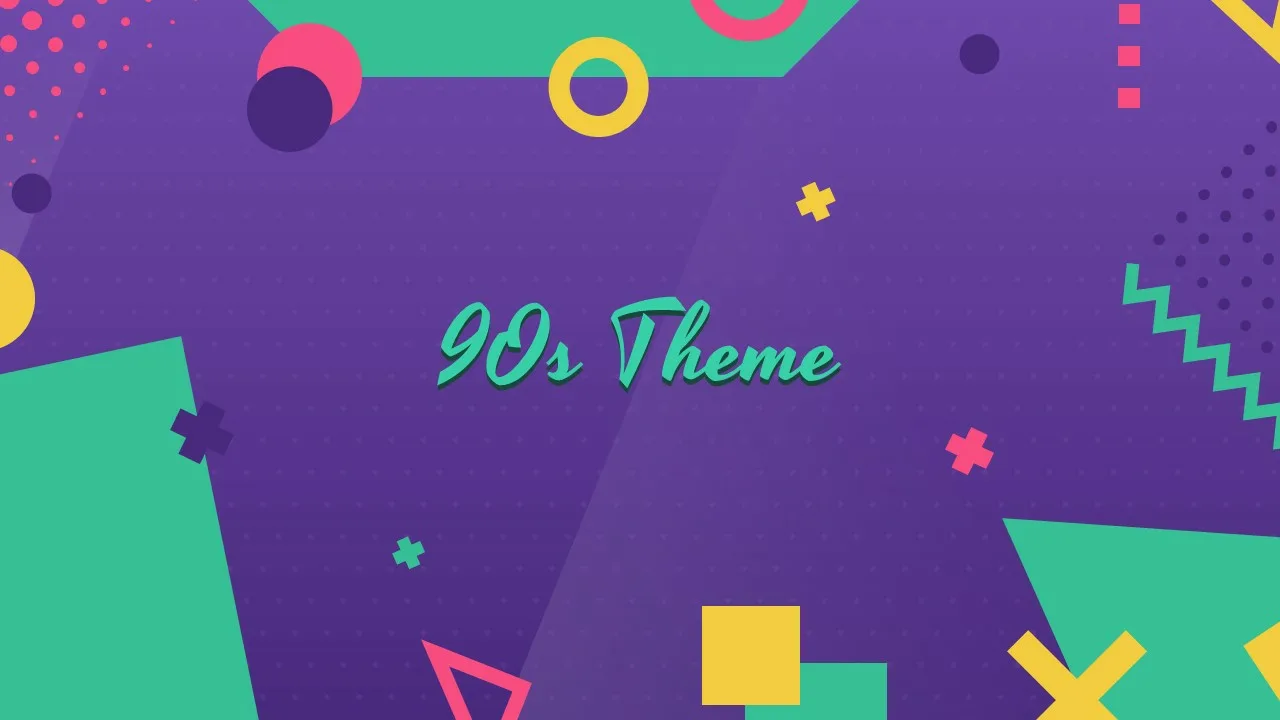 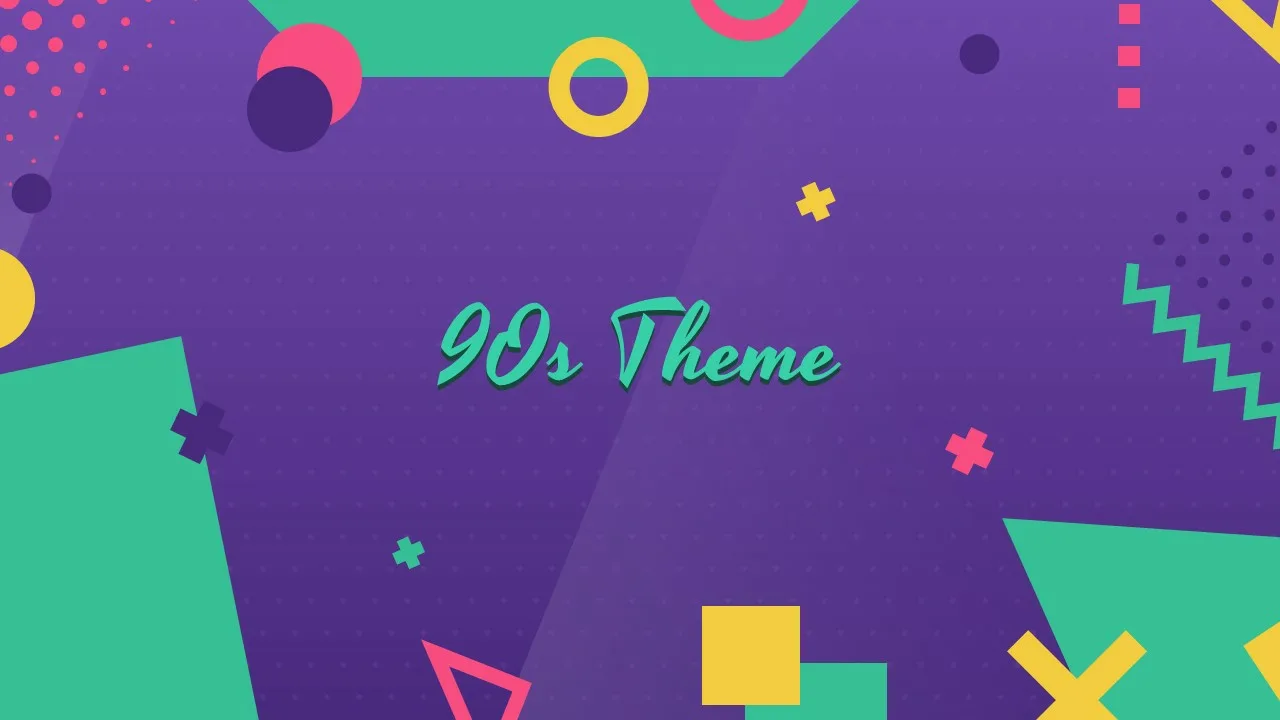 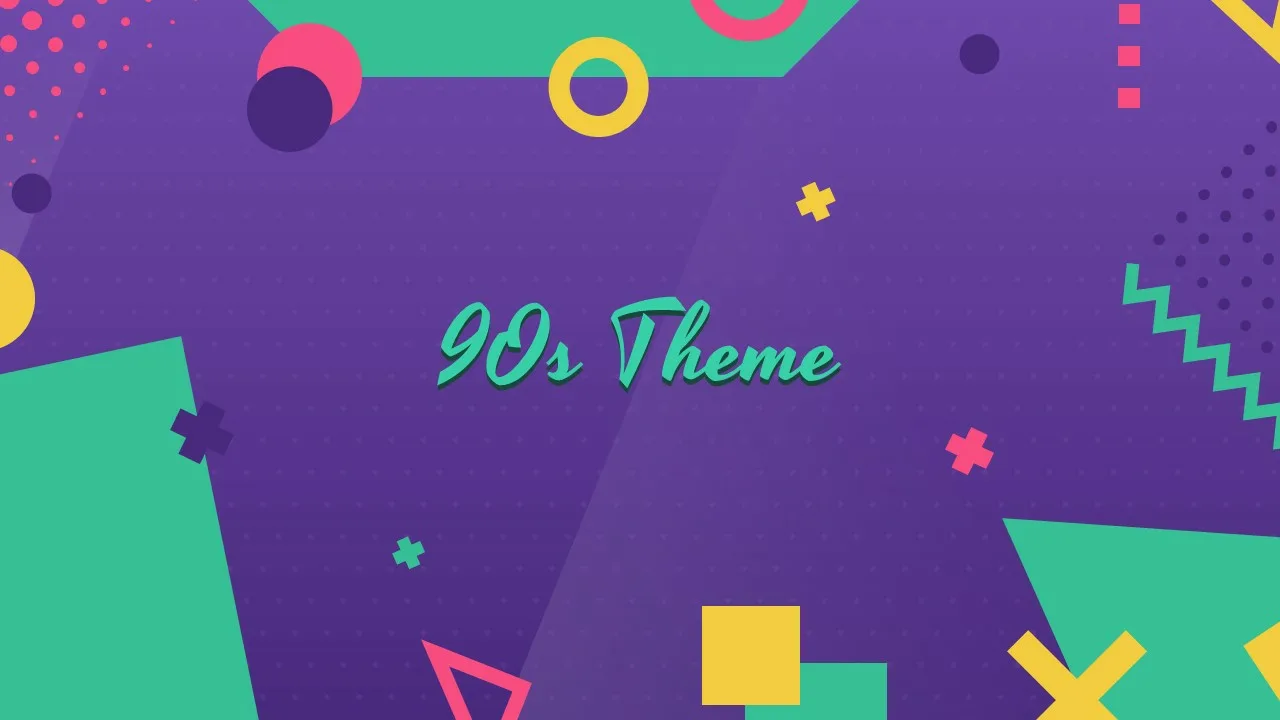 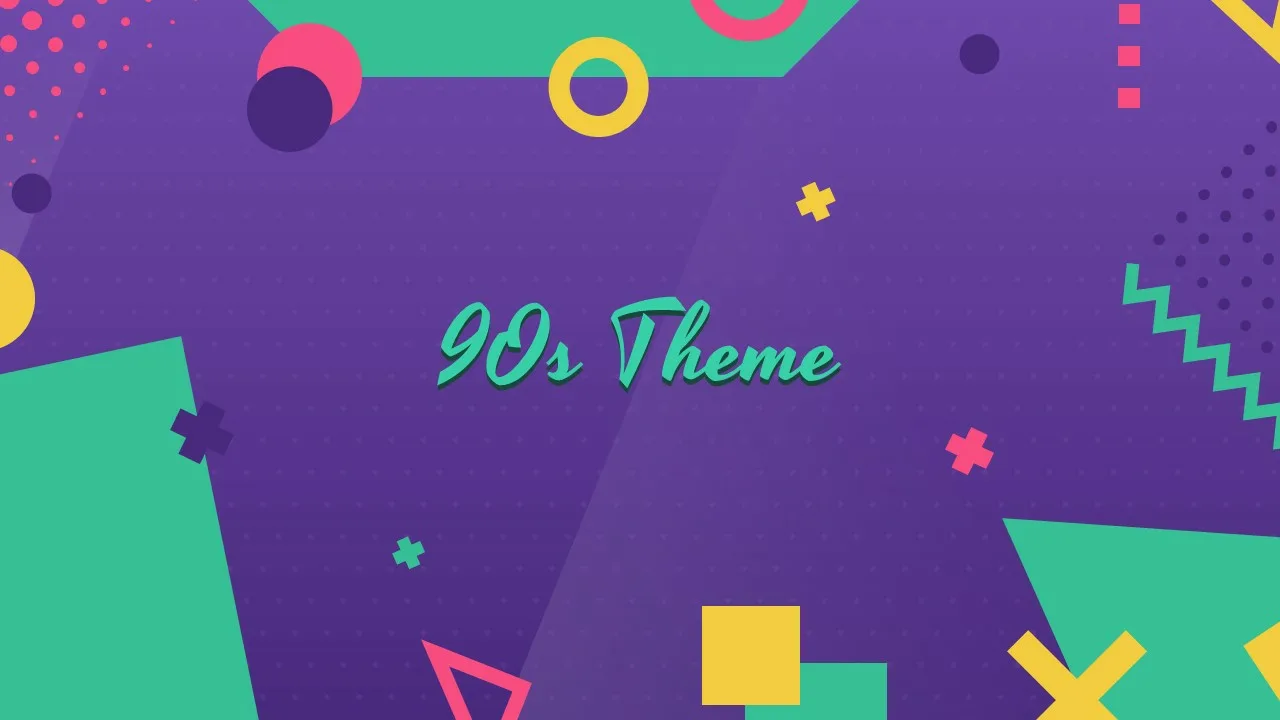 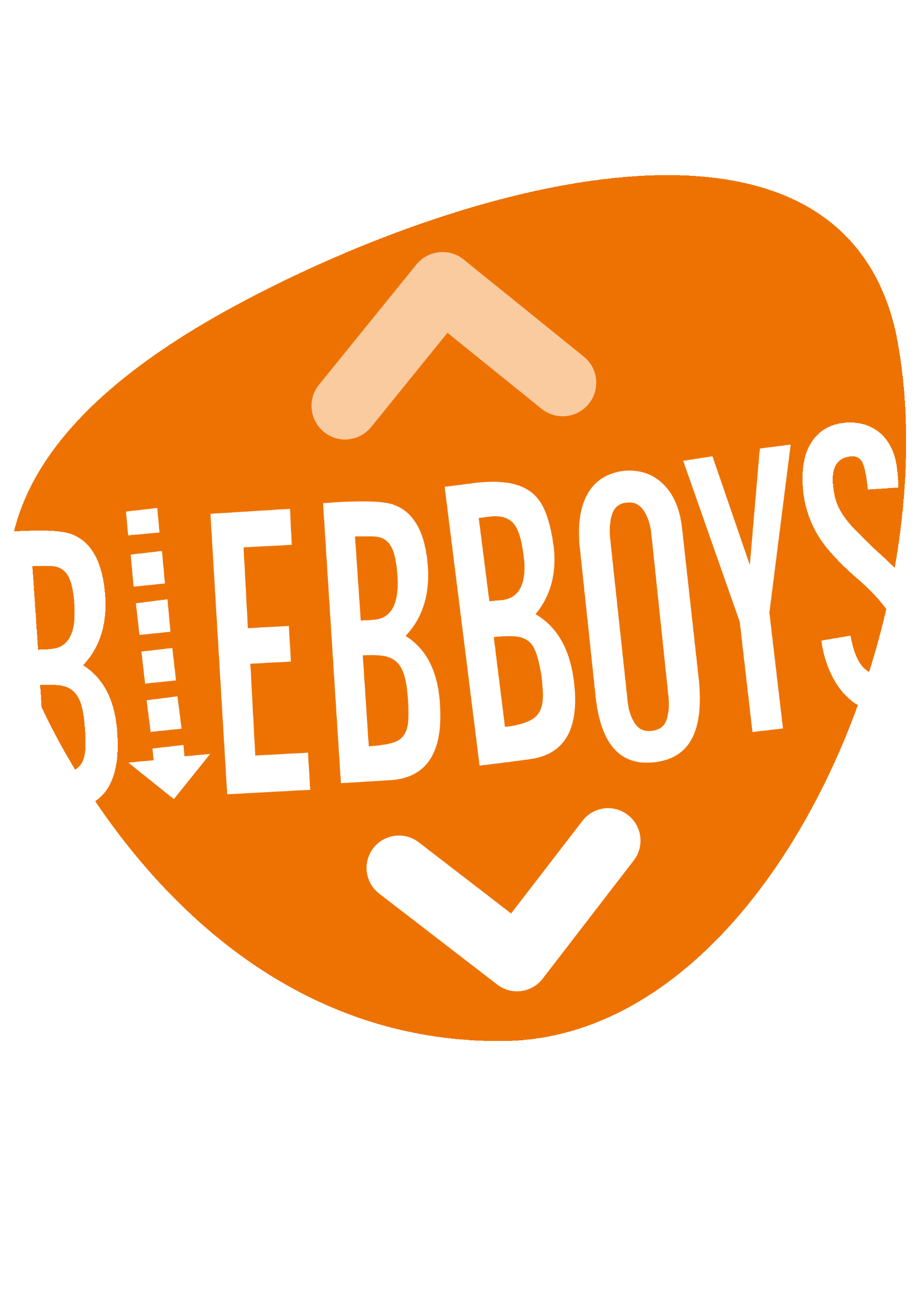 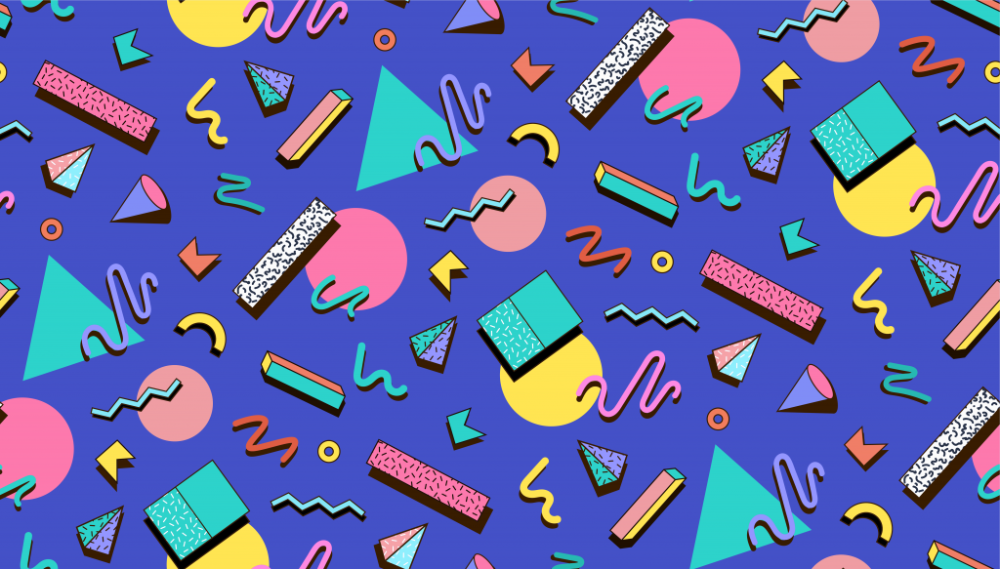 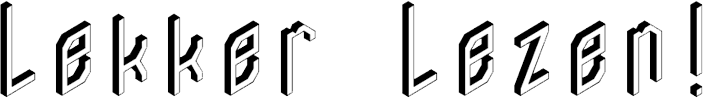 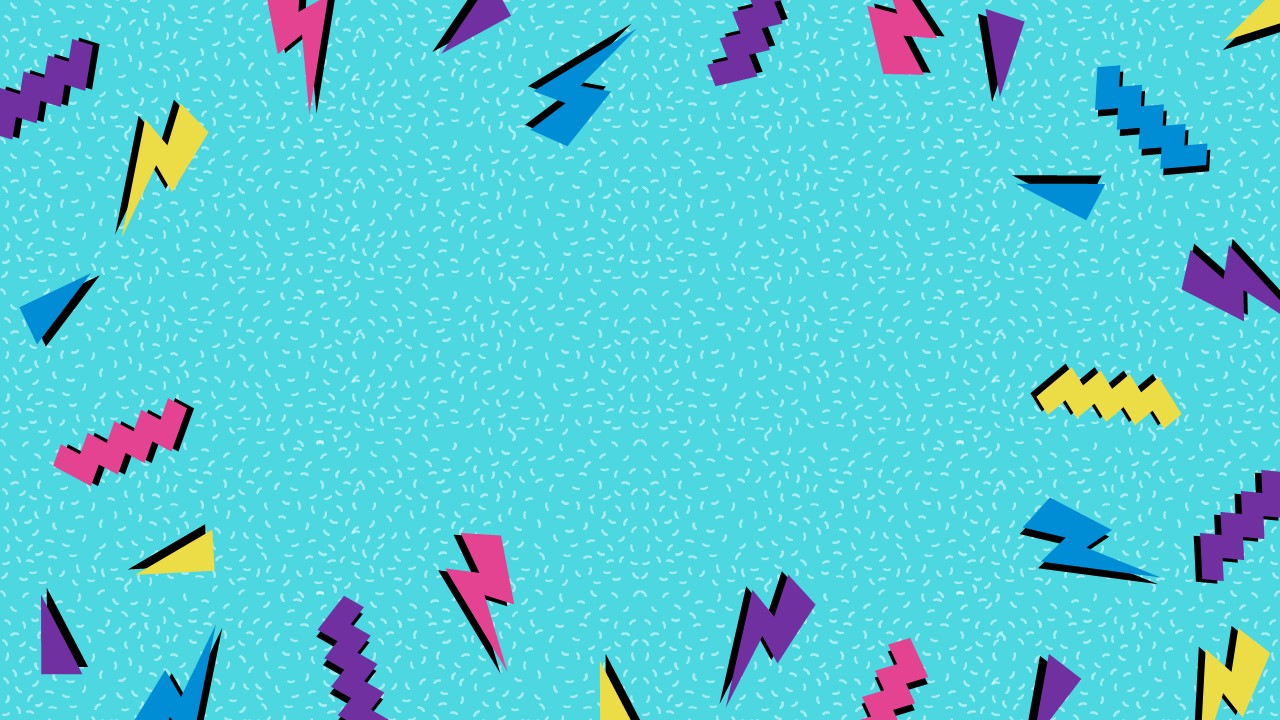